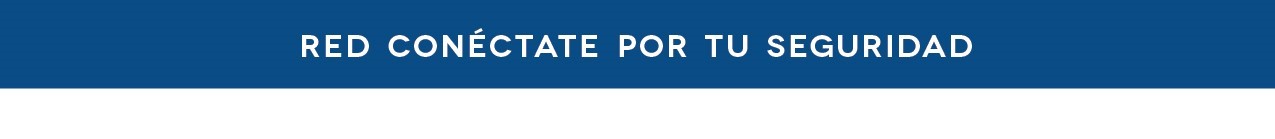 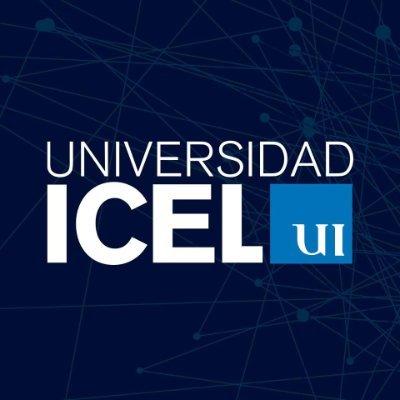 Logo de la institución u organización que desarrolla el proyecto.
Tunéame la Jardinera
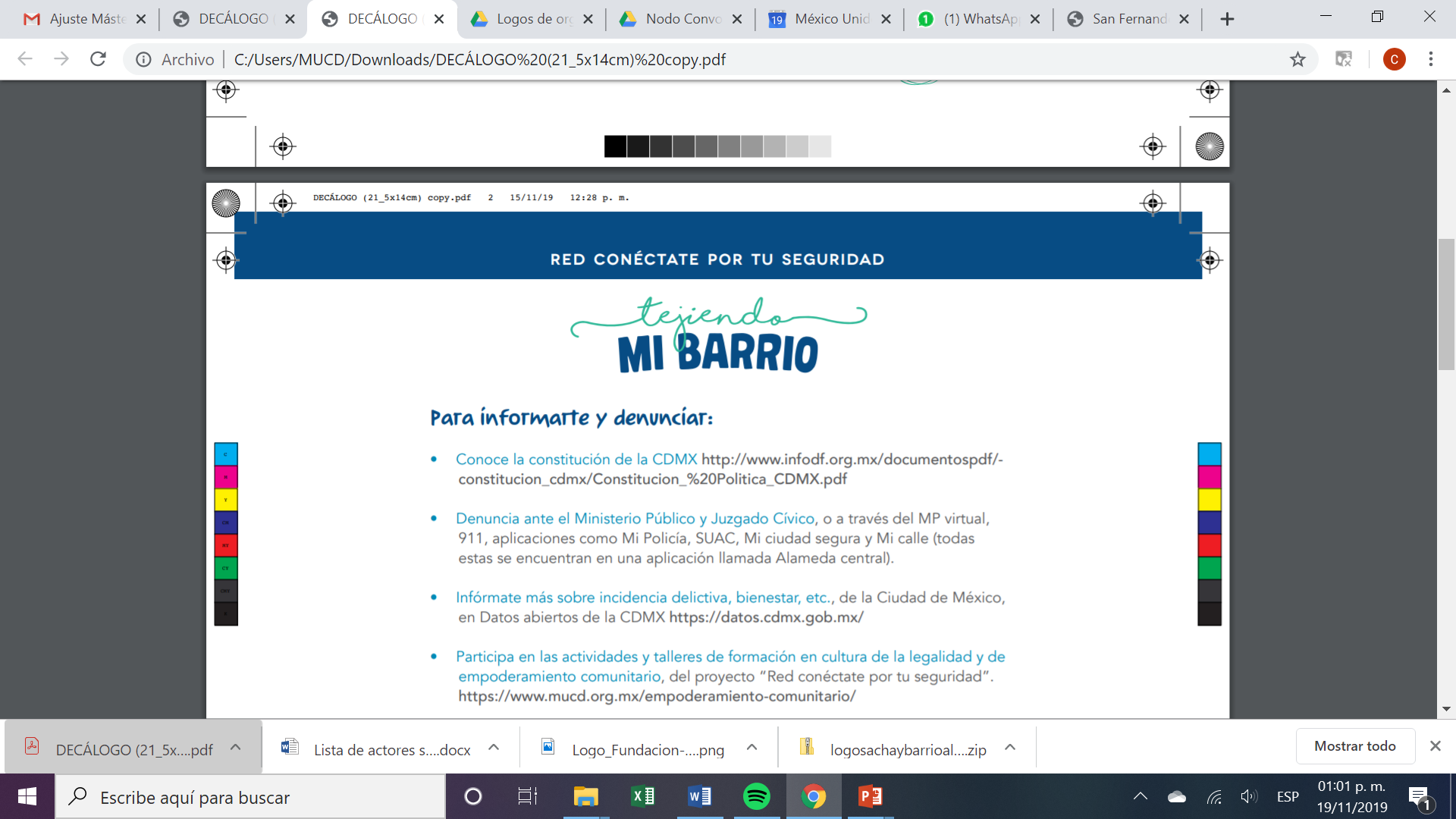 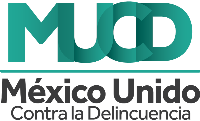 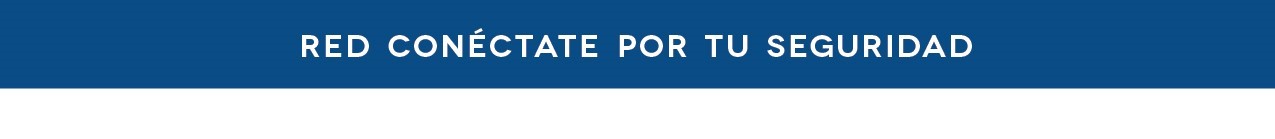 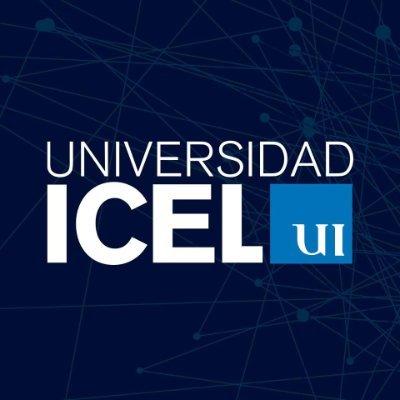 Logo de la institución u organización que desarrolla el proyecto.
Tunéame la Jardinera
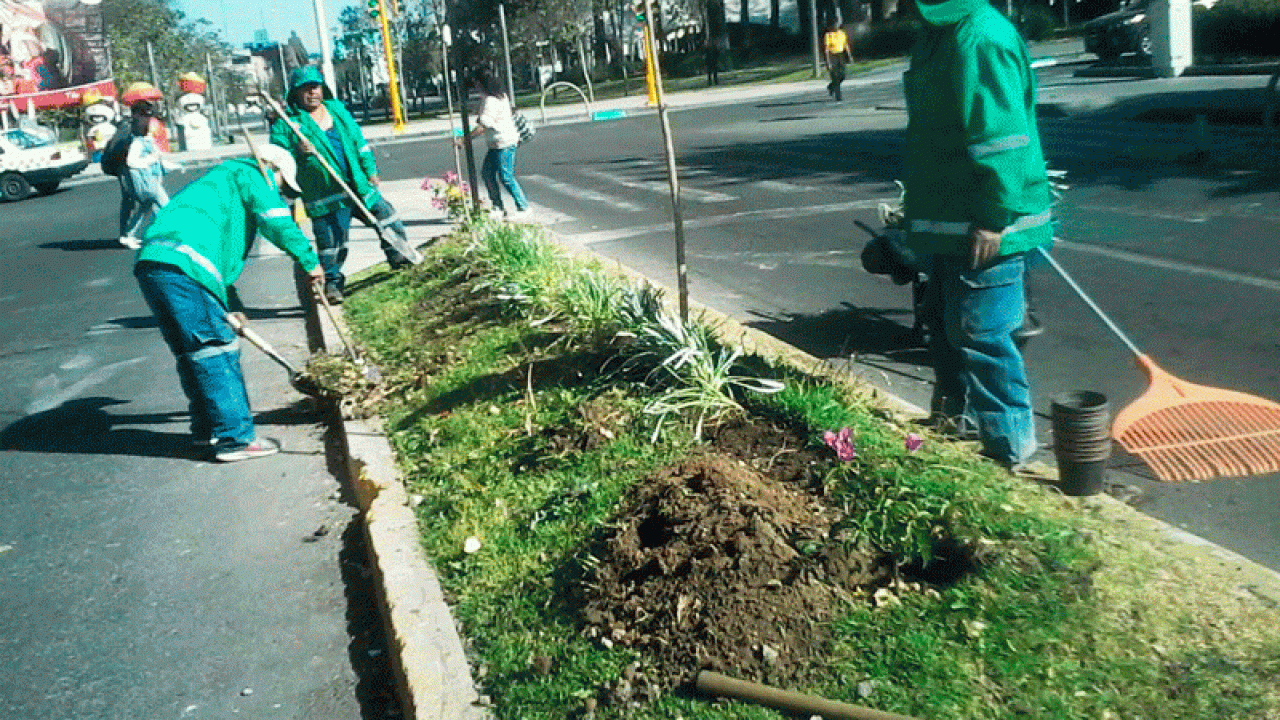 Alejandro Daniel Abrego Hernández
Valeria Rojas Ramírez
Mariana Guadalupe Zepeda Amilpa
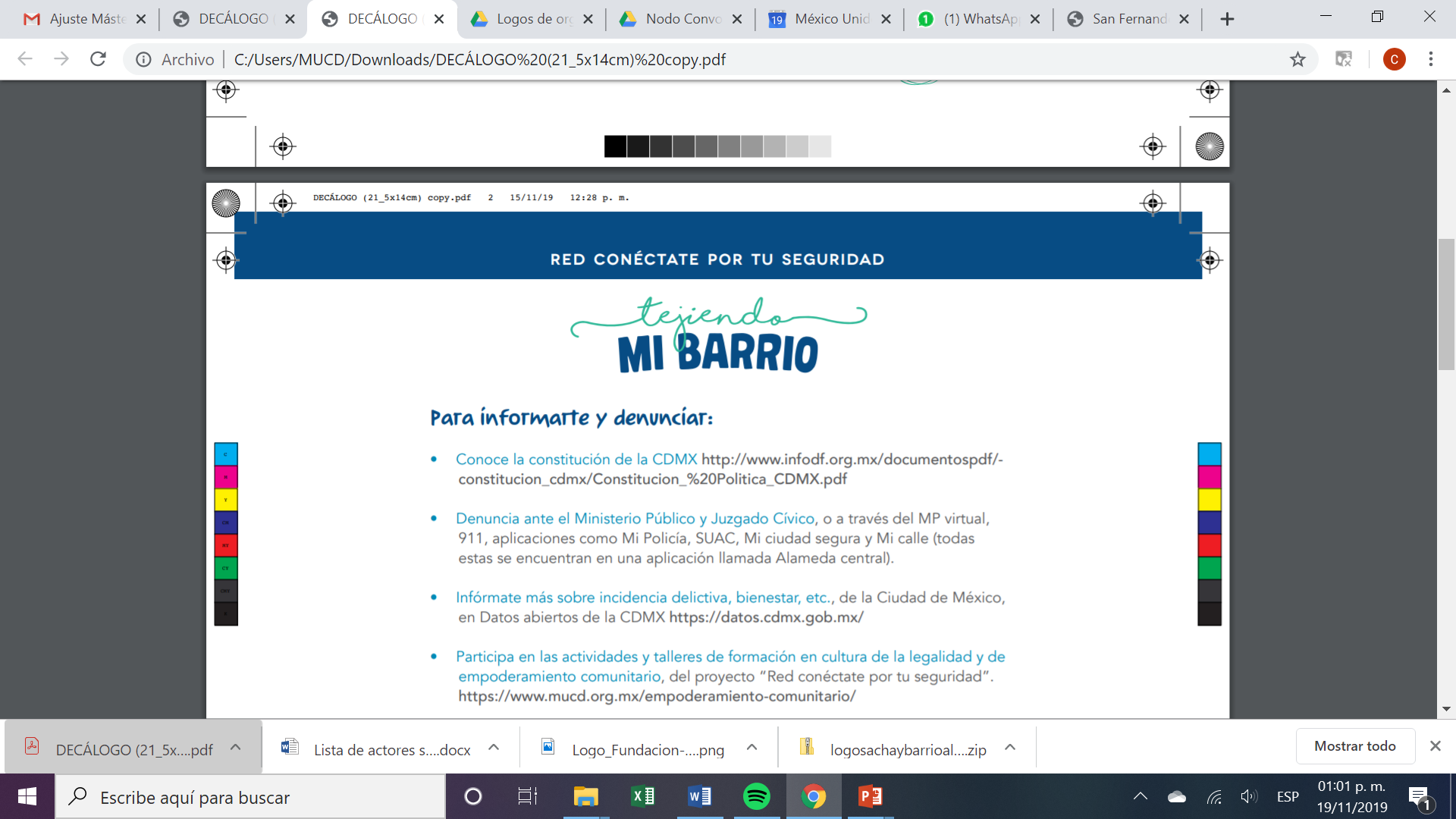 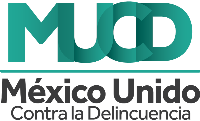 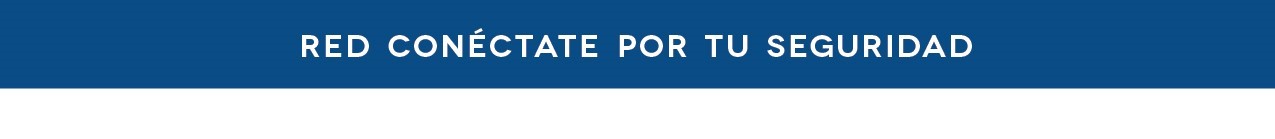 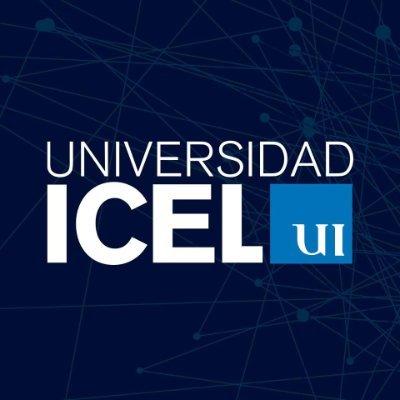 Logo de la institución u organización que desarrolla el proyecto.
DIAGNÓSTICO
Delimitación Geográfica: Calle Liverpool, Berlín y Bruselas.
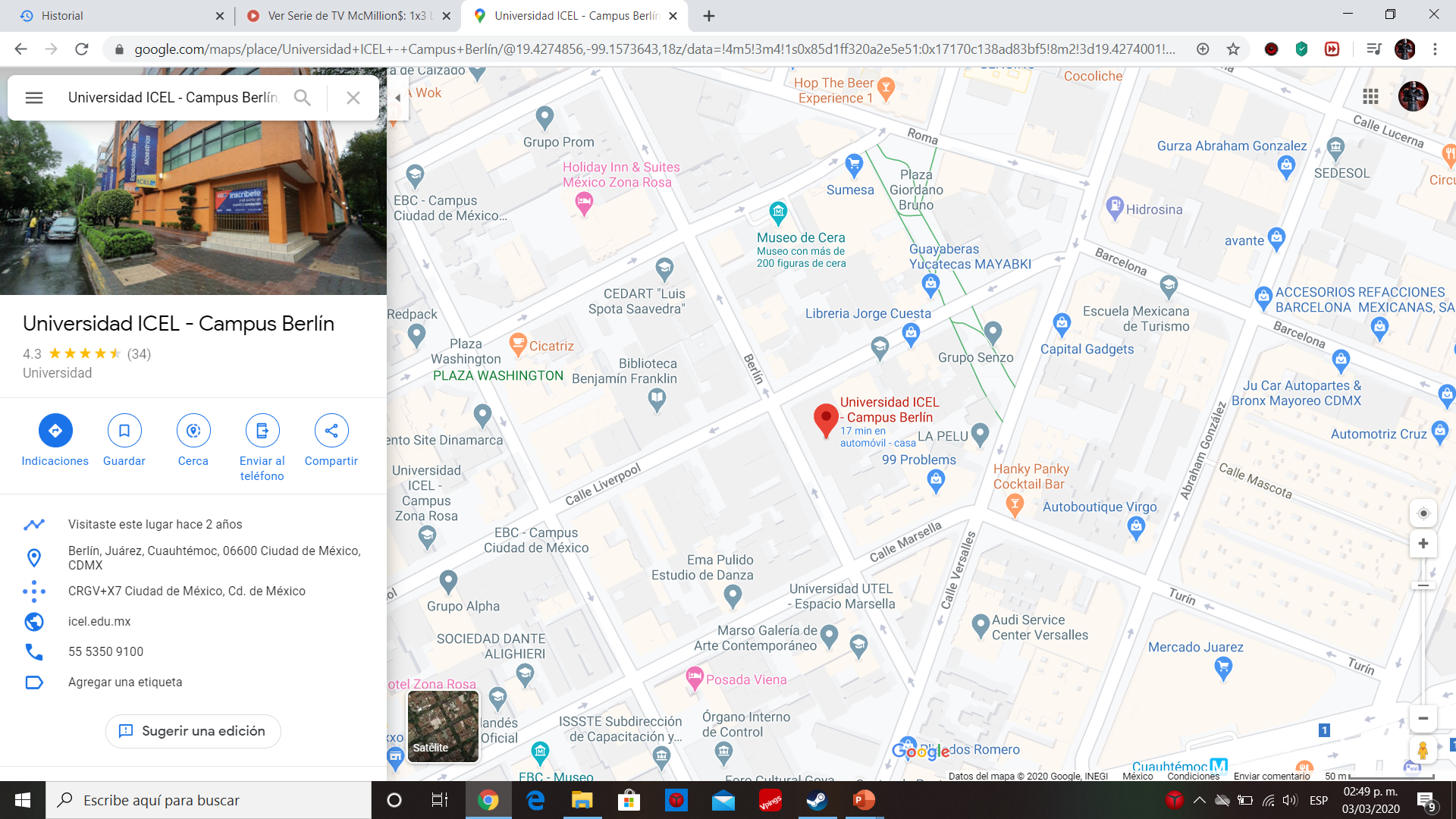 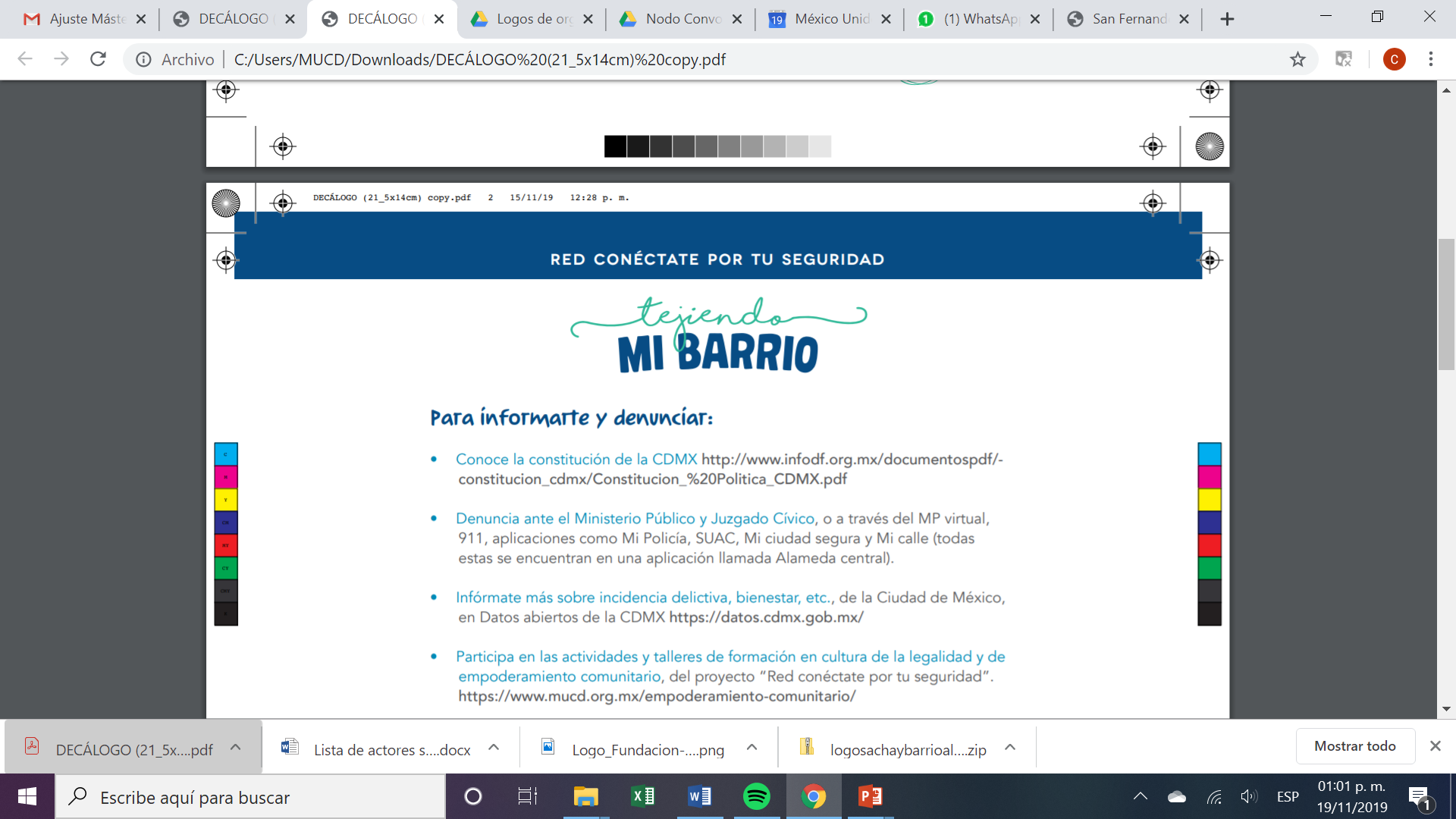 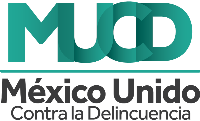 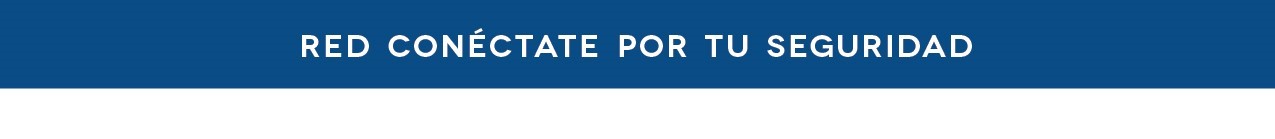 DIAGNÓSTICO
Logo de la institución u organización que desarrolla el proyecto.
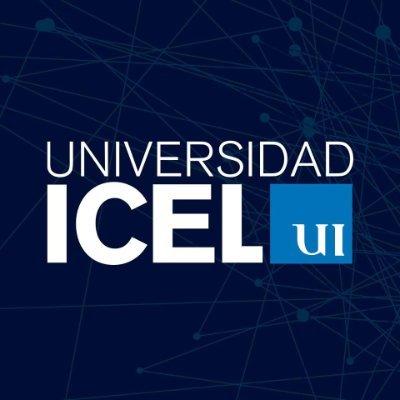 Marcha Exploratoria: Caminando por la calle Liverpool, Berlín y Bruselas nos encontramos con  acumulación de basura, como colillas de cigarros, colchas, botellas de perfumes, heces de mascotas, acumulación de insectos, malos olores, una mala presentación de la jardinera, posibles focos de infección, falta de mantenimiento a las jardineras y posible presencia de roedores.
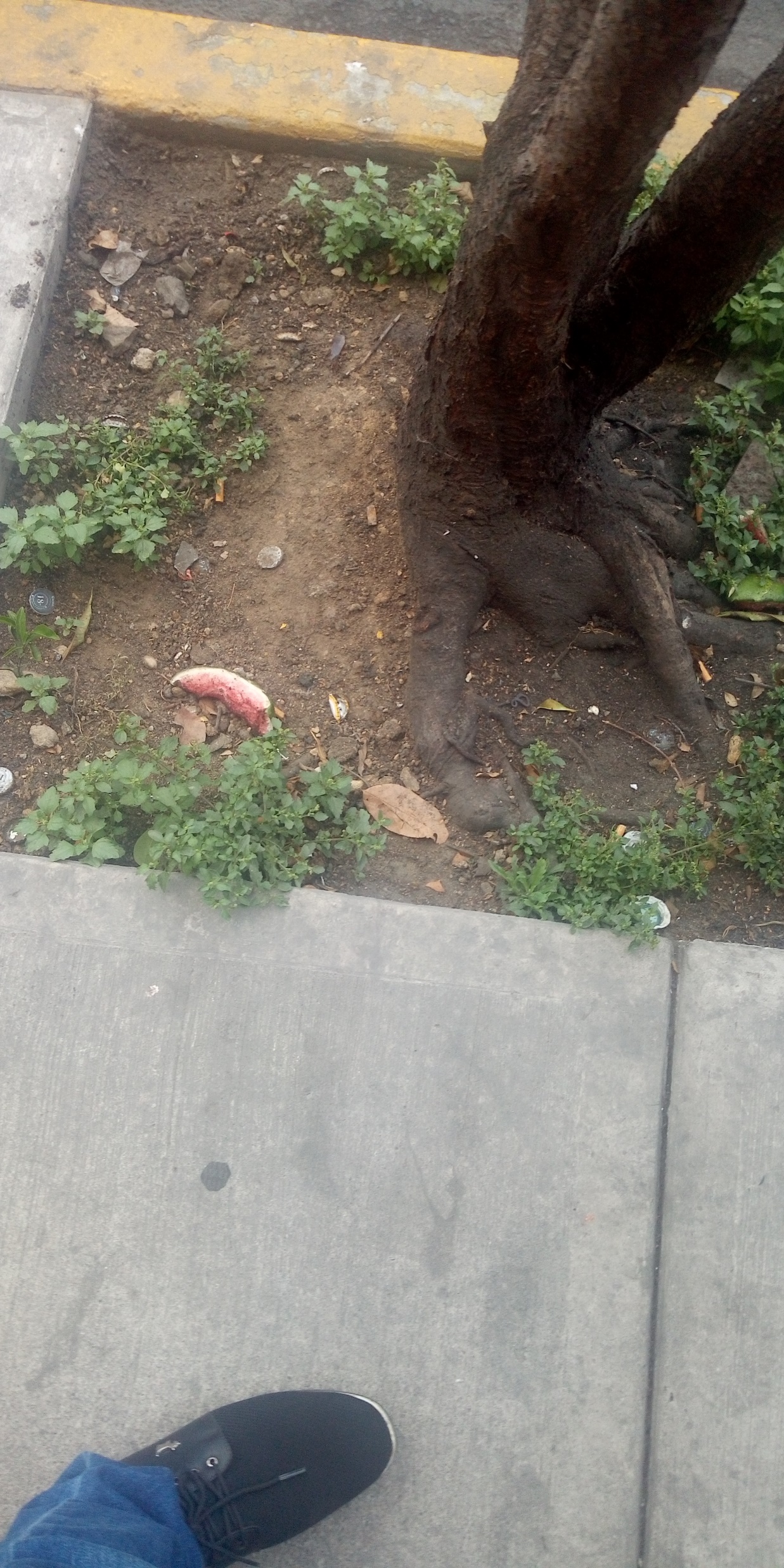 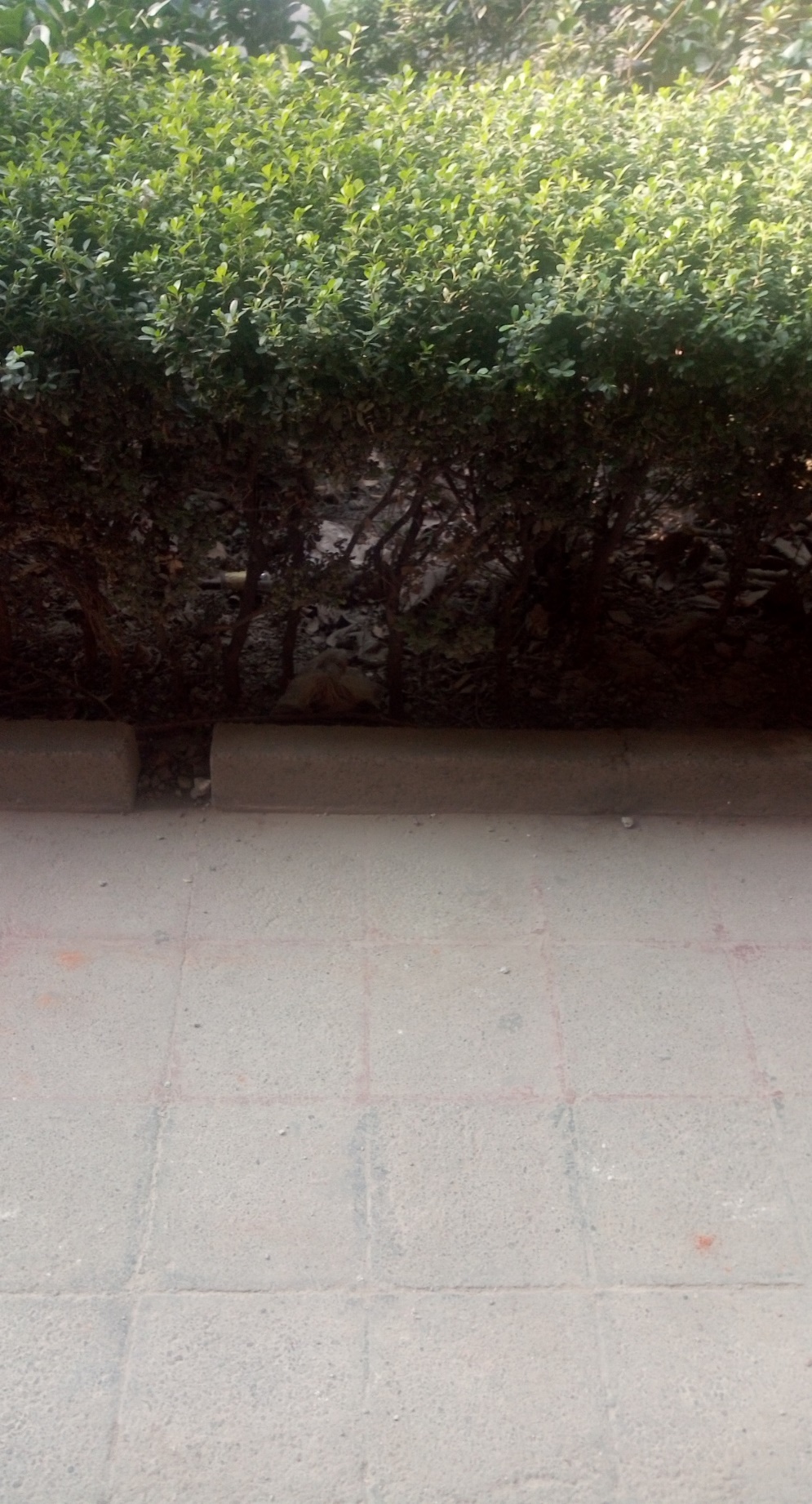 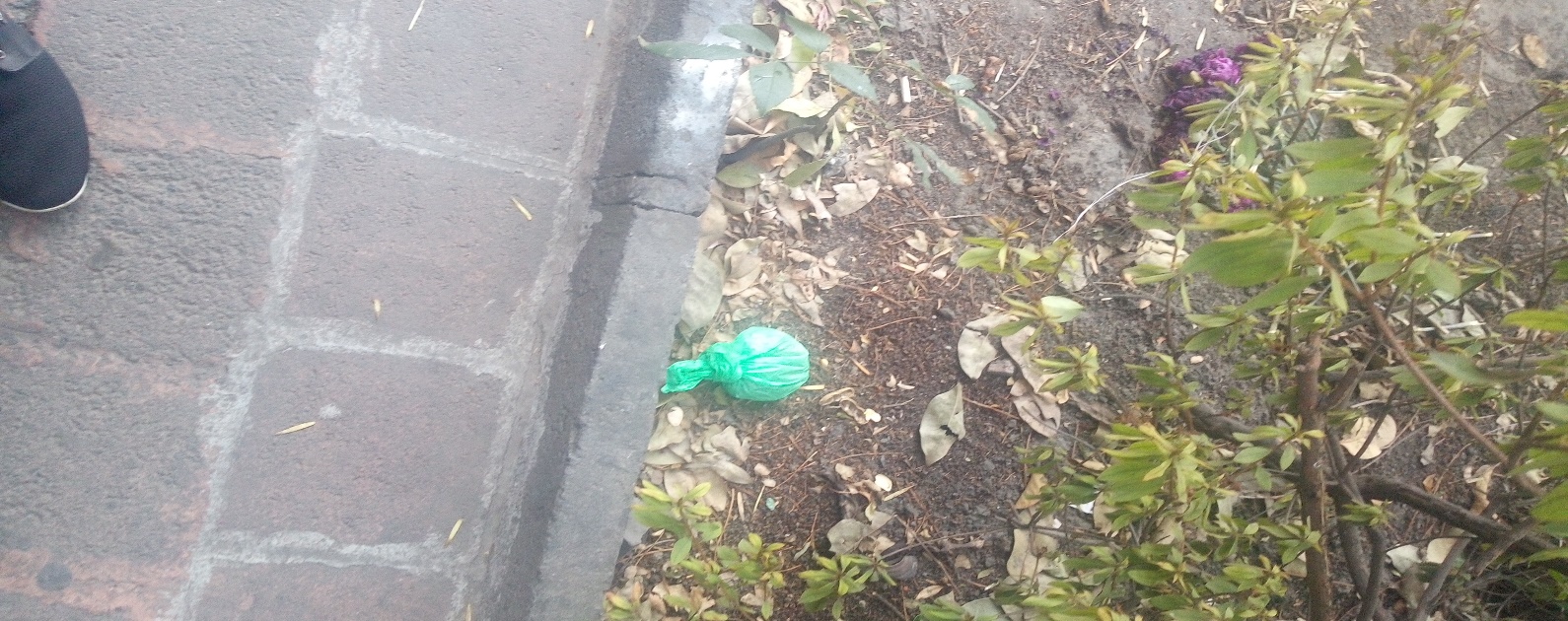 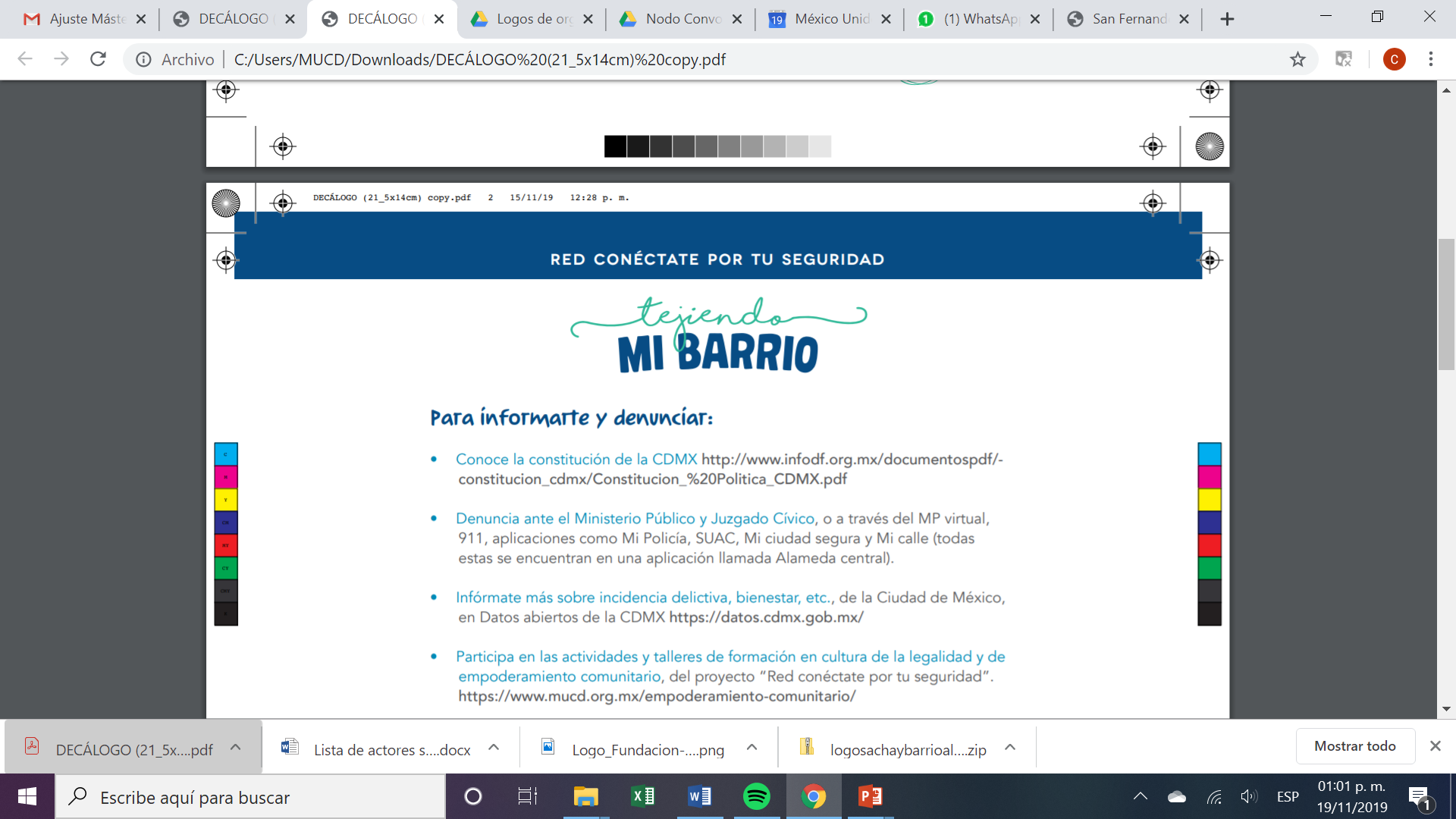 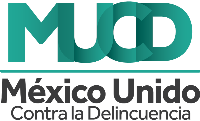 Elaborado por Beatriz Naibi León Ramos para México Unido Contra la delincuencia A.C.
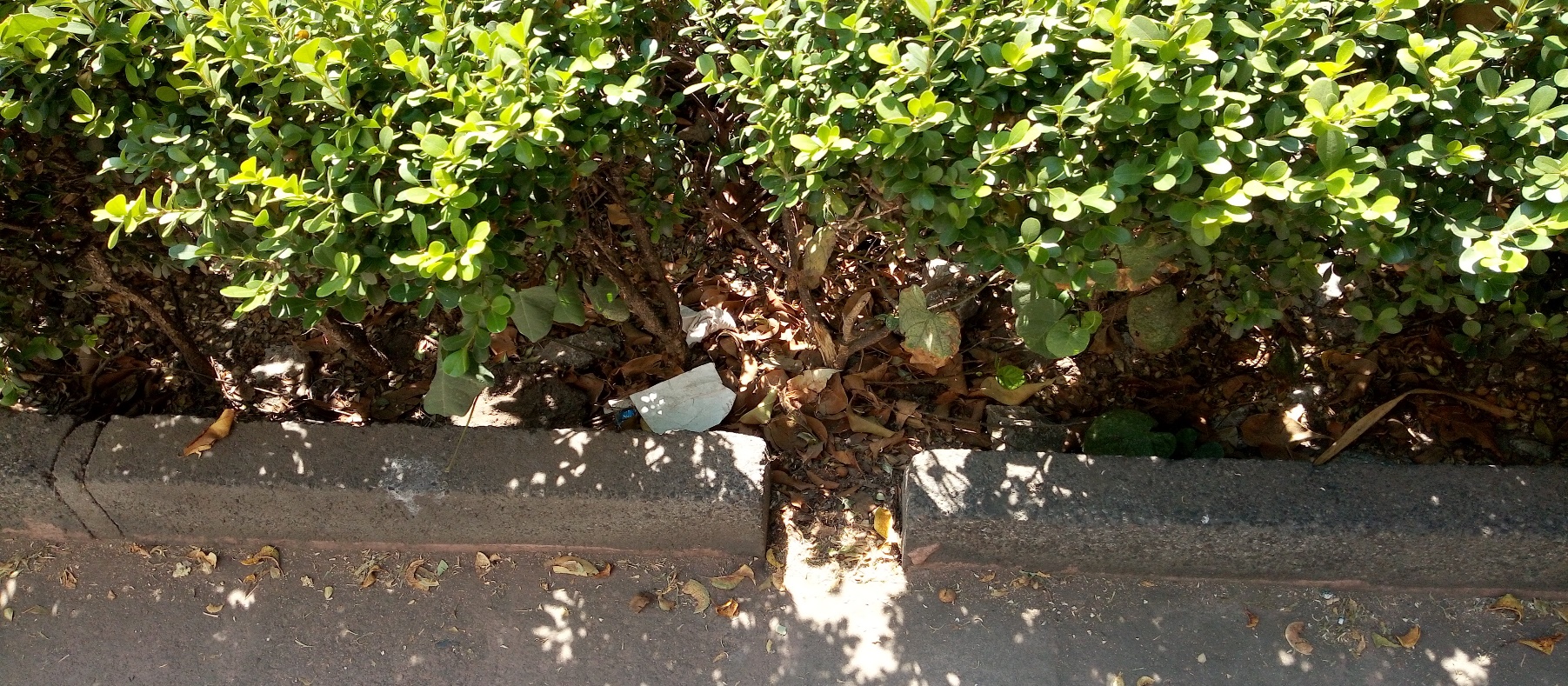 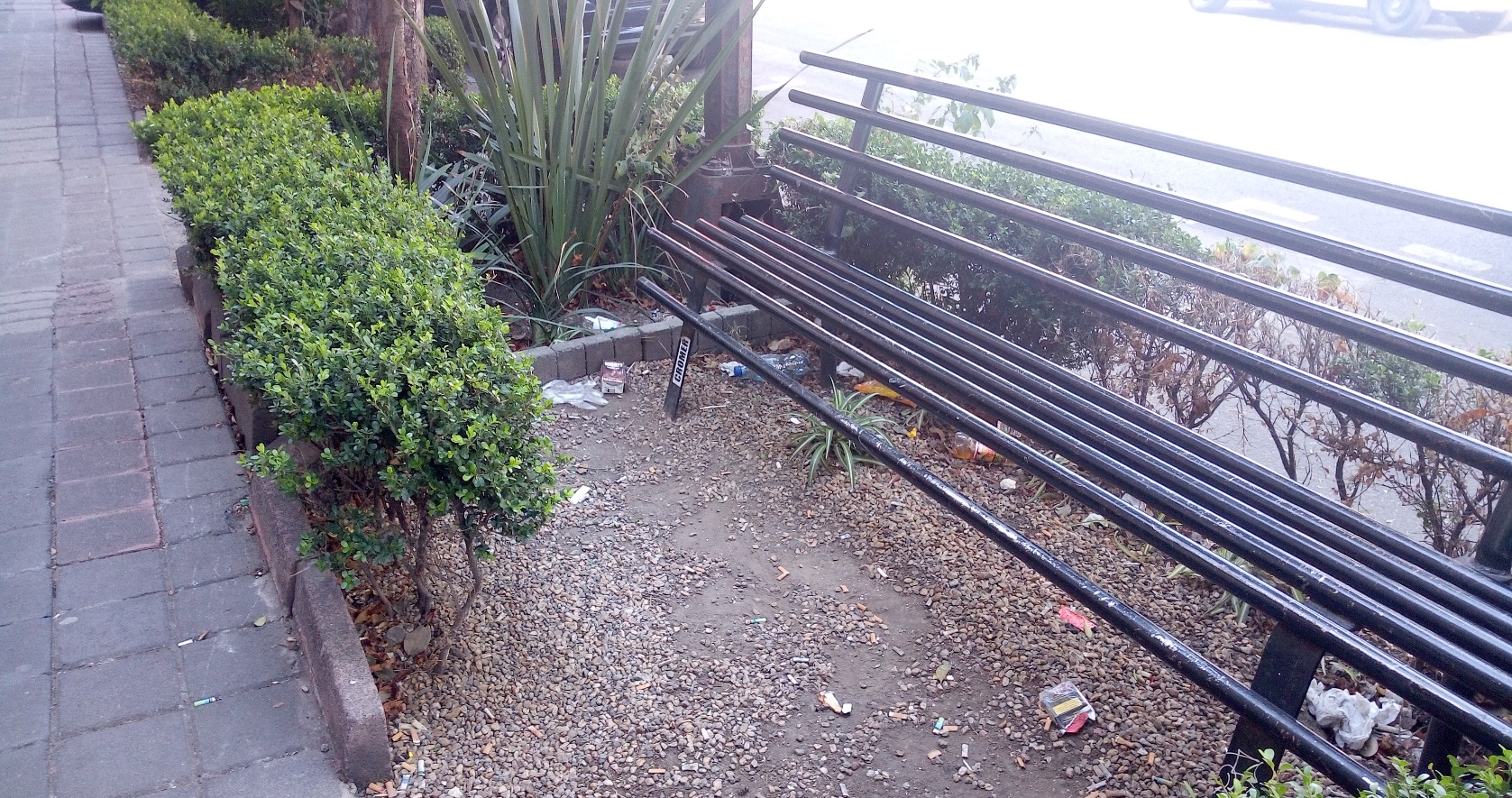 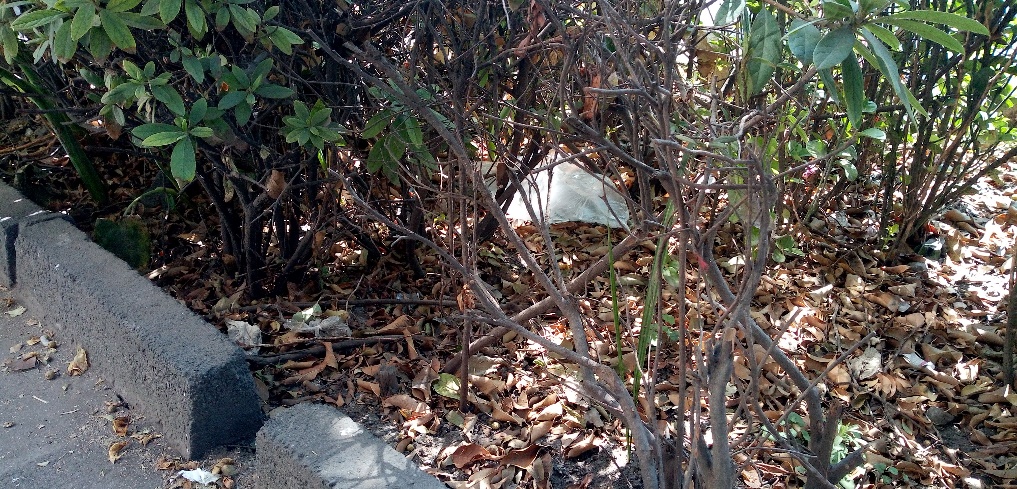 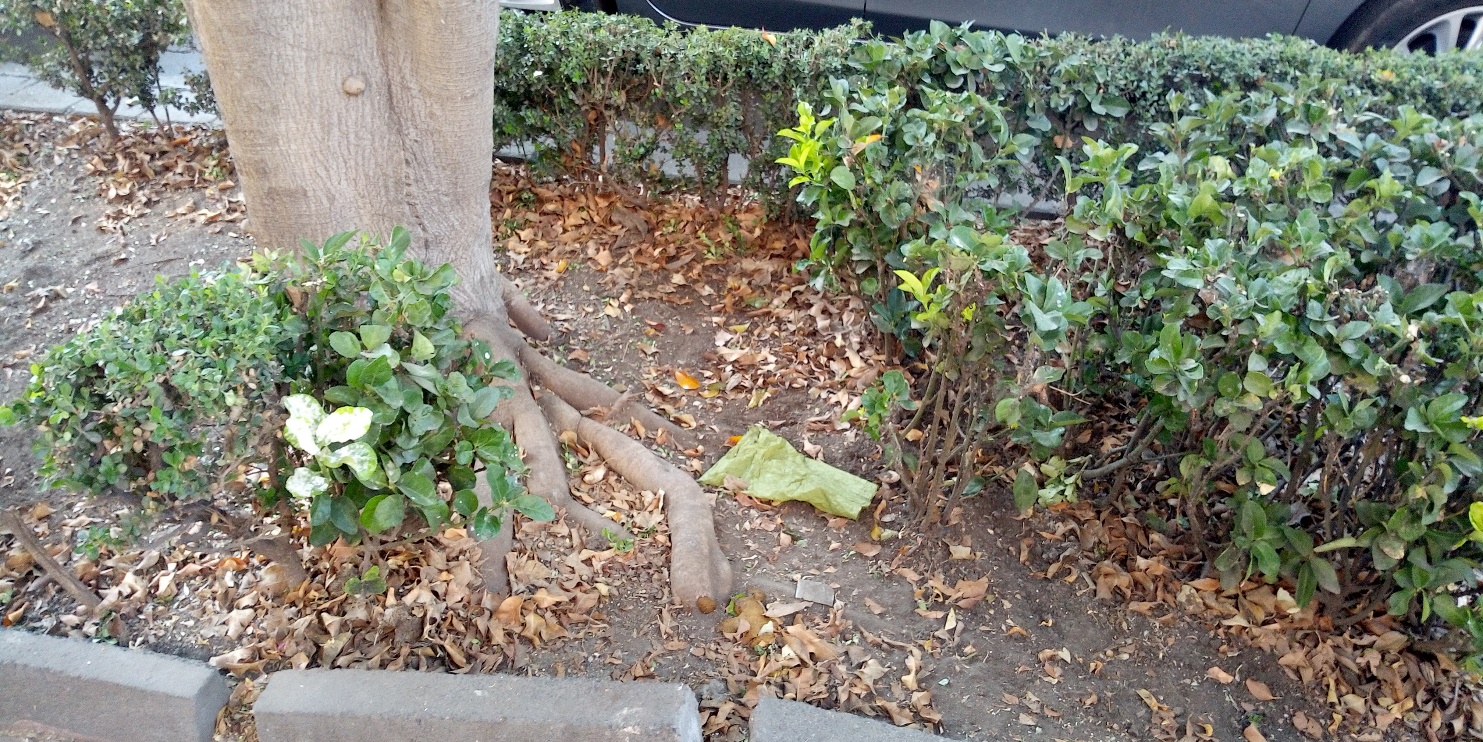 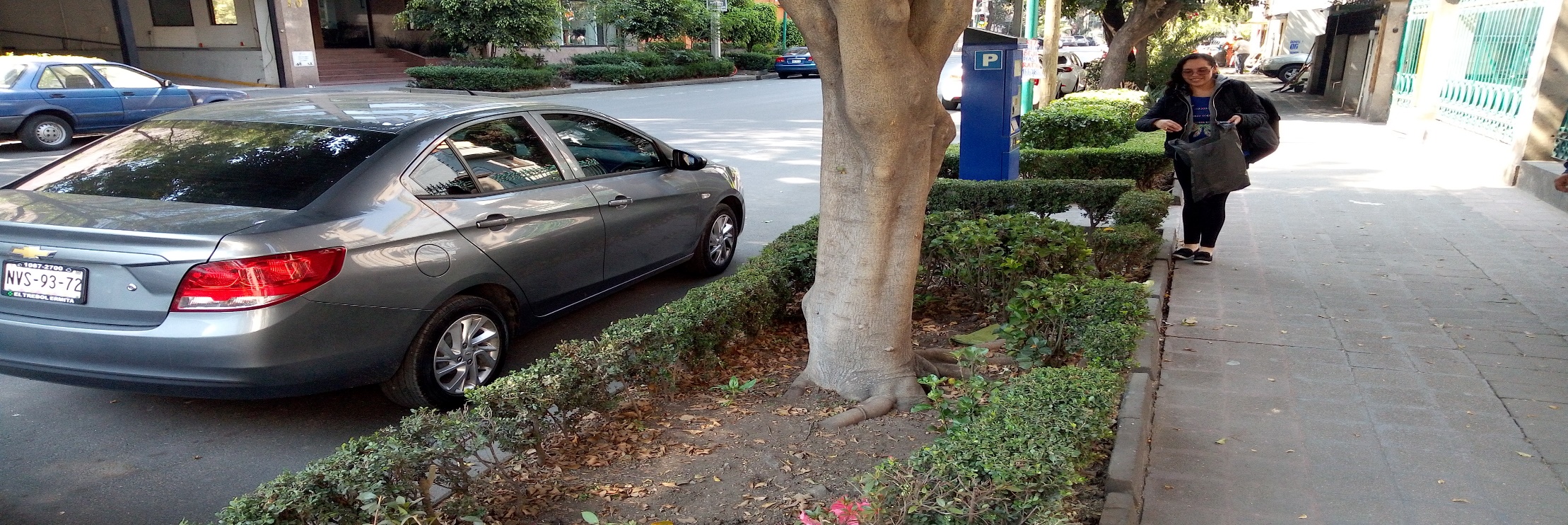 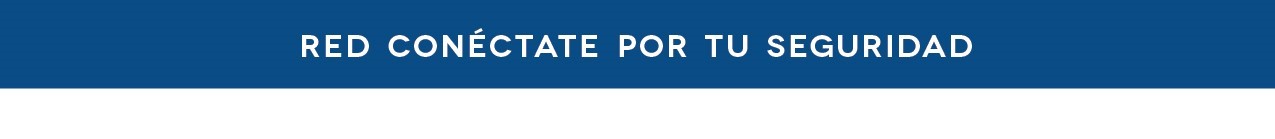 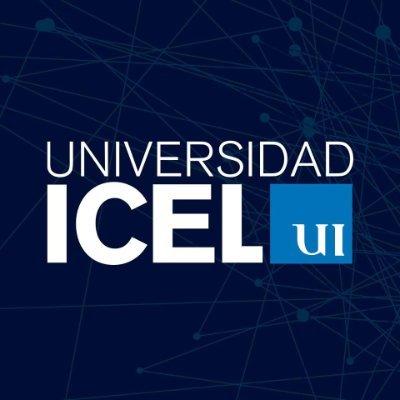 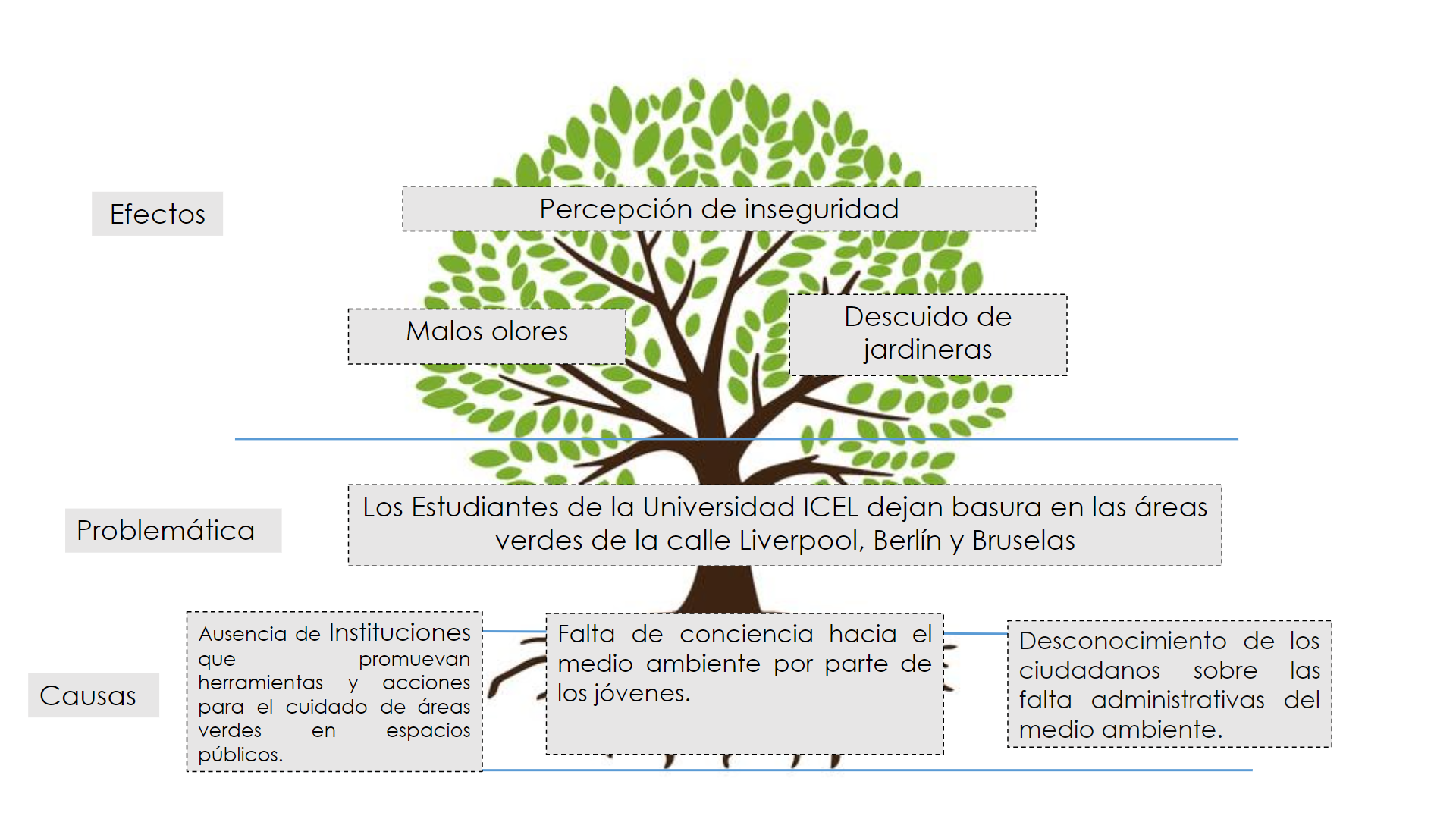 ANÁLISIS DEL PROBLEMA
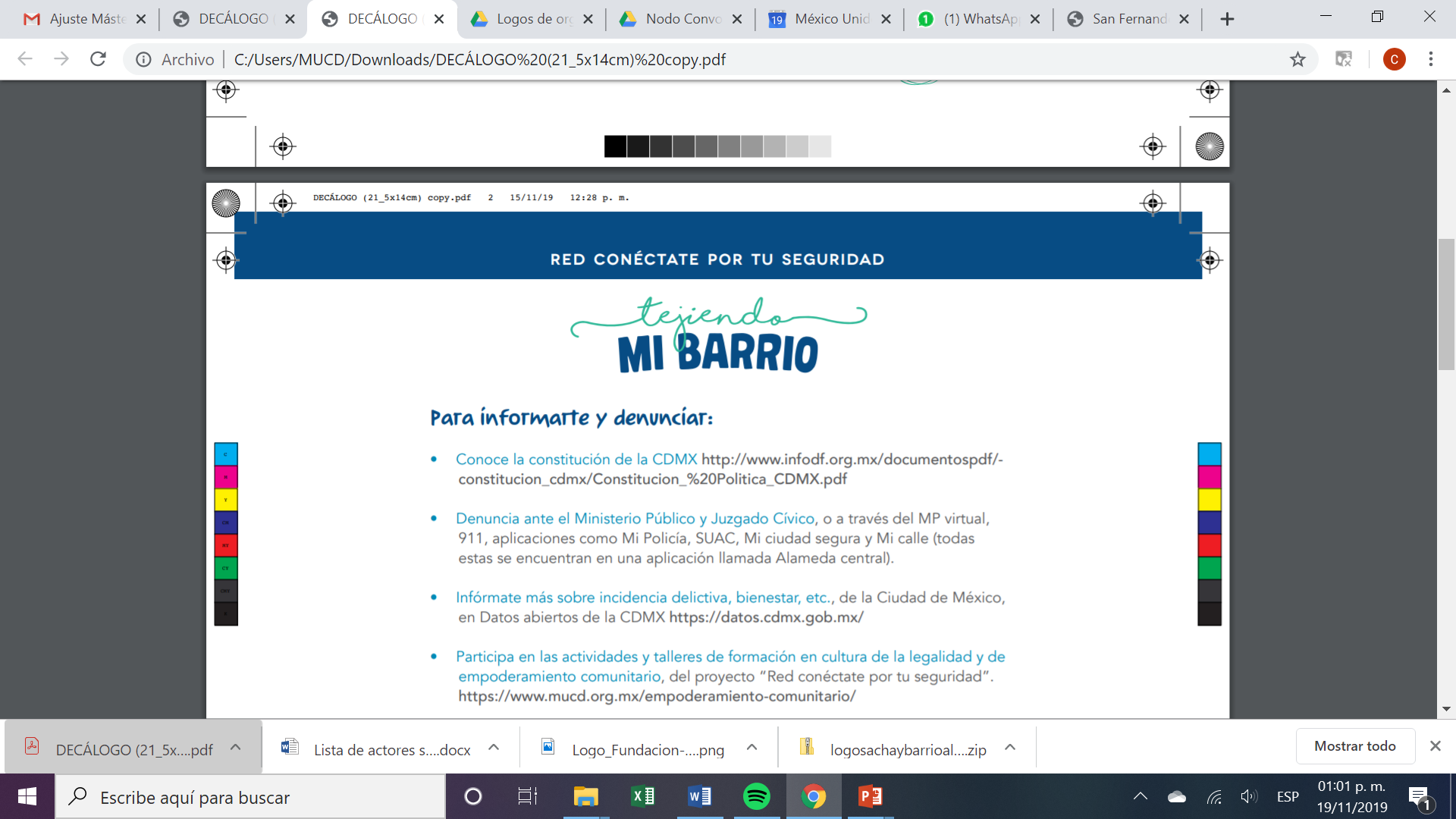 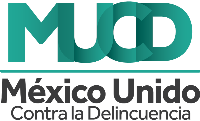 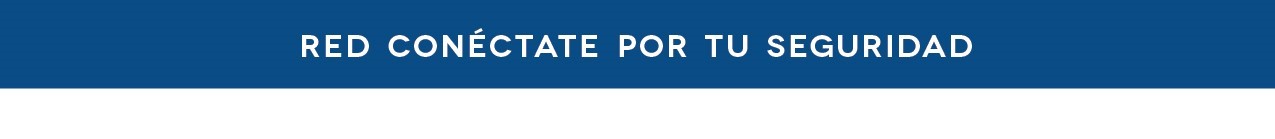 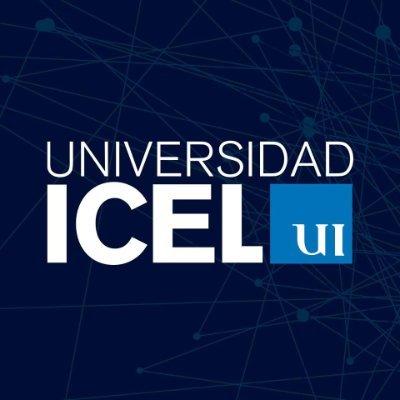 Logo de la institución u organización que desarrolla el proyecto.
JUSTIFICACIÓN
Análisis del Problema
La problemática principal es que los estudiantes de ICEL dejan basura en las áreas verdes de la calle Liverpool, Berlín y Bruselas. Esto es causado por el desconocimiento de los estudiantes sobre las faltas administrativas del medio ambiente, y por la falta de conciencia del cuidado ambiental. Aunado a que hay una ausencia de Instituciones que promuevan herramientas y acciones para el cuidado de áreas verdes en espacios públicos. Lo anterior, genera percepción de inseguridad, malos olores y descuido de jardineras.
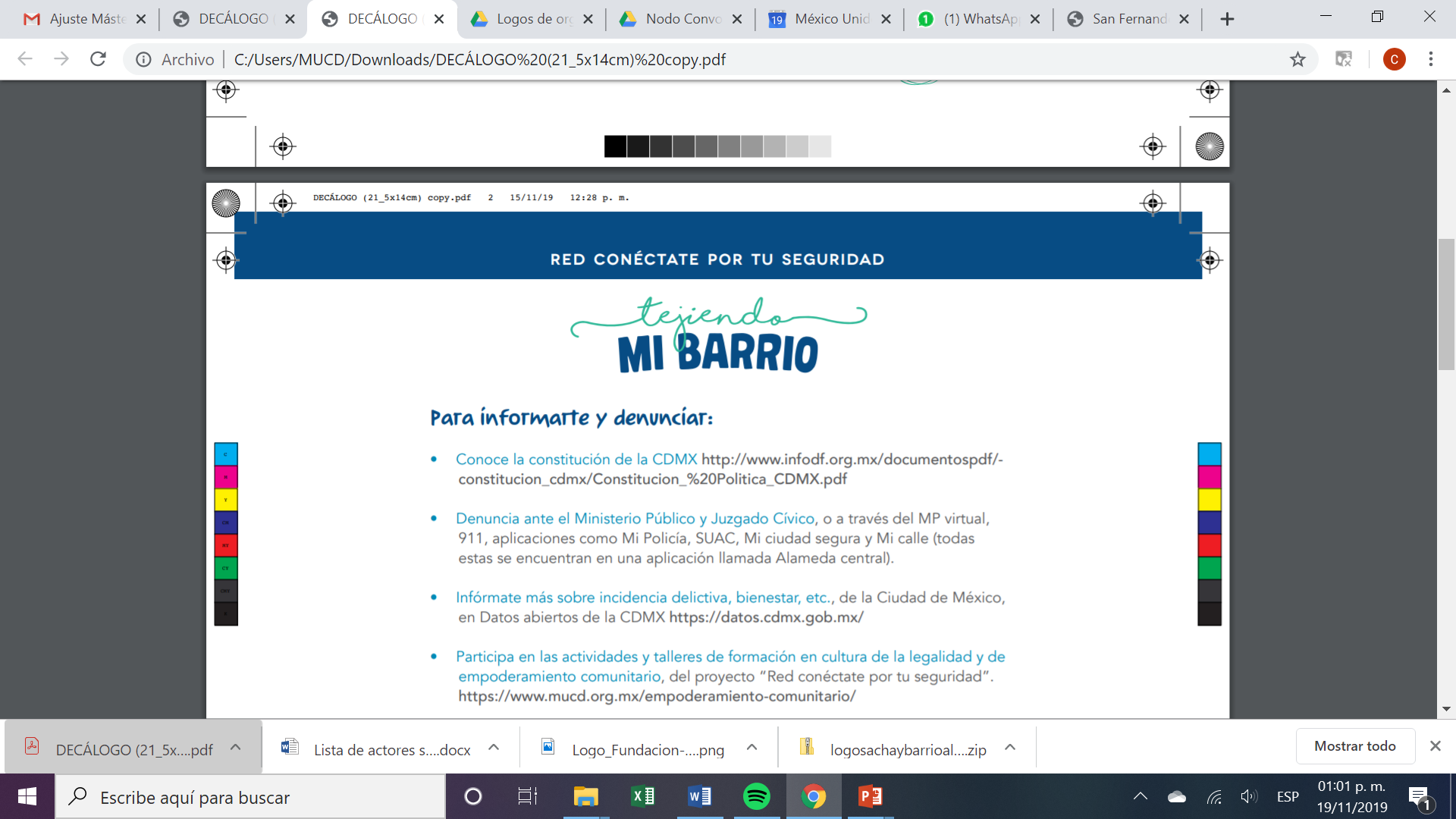 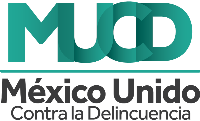 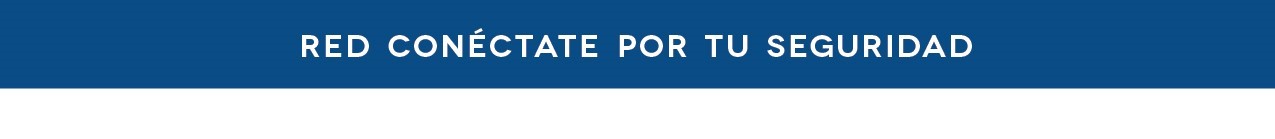 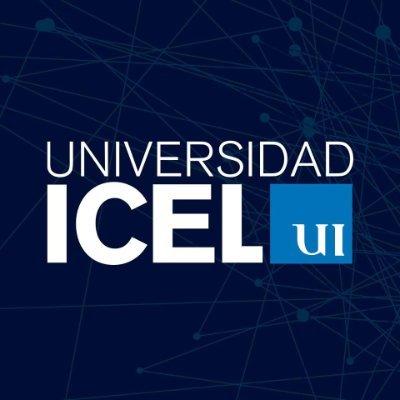 Logo de la institución u organización que desarrolla el proyecto.
OBJETIVO
¿Quién? ¿Dónde?/ ¿Cuándo? / Verbo futuro / ¿Para?
Los estudiantes de la Universidad ICEL rehabilitarán las áreas verdes de la calle Liverpool, Berlín y Bruselas con la finalidad de incidir de manera positiva en la percepción de la seguridad ciudadana.
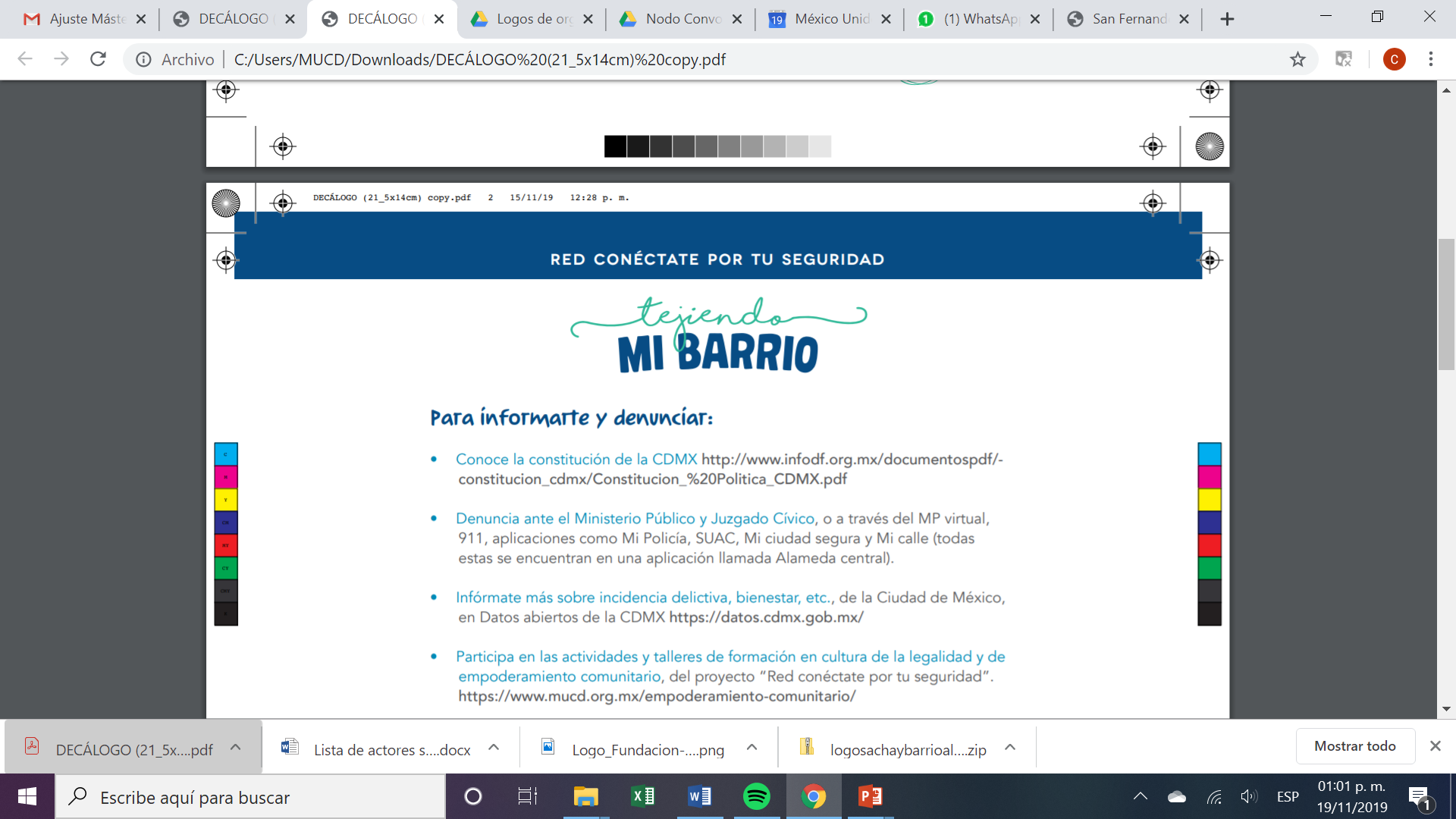 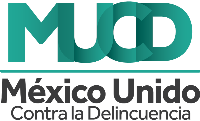 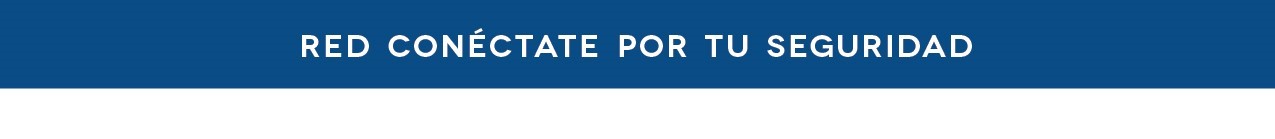 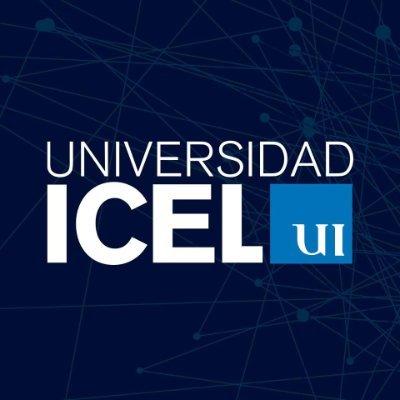 Logo de la institución u organización que desarrolla el proyecto.
OBJETIVOS ESPECÍFICOS
Escribir 3 objetivos específicos tomando en cuenta las metas propuestas.
Objetivo 1: Informar a los estudiantes sobre las faltas administrativas del medio ambiente a través de anuncios y carteles.

Objetivo 2: Concientizar a los jóvenes sobre el cuidado del medio ambiente a través de la limpieza y adopción de un área verde de uso común.

Objetivo 3: Solicitar la presencia de Seguridad Ciudadana de la alcaldía Cuauhtémoc para que promuevan herramientas y acciones para el cuidado de áreas verdes en espacios públicos de la calle Liverpool.
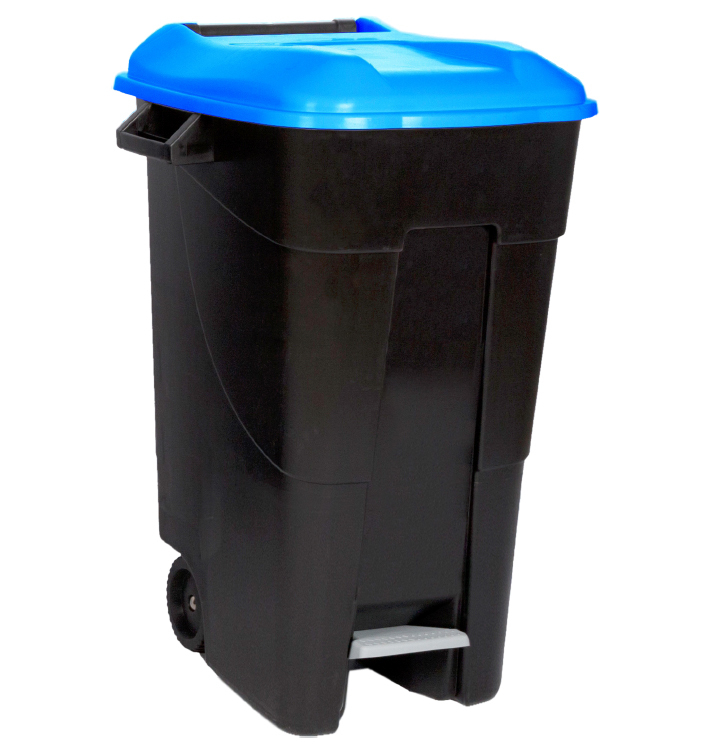 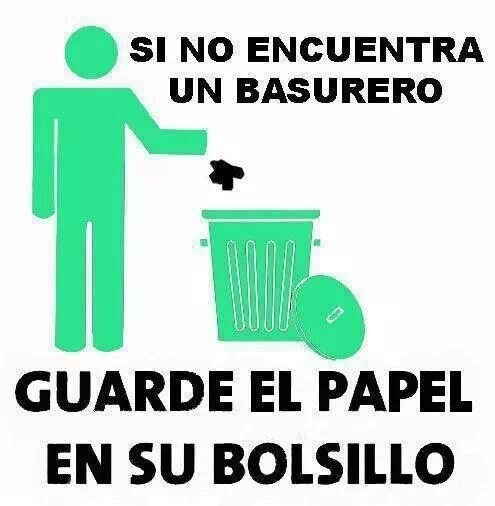 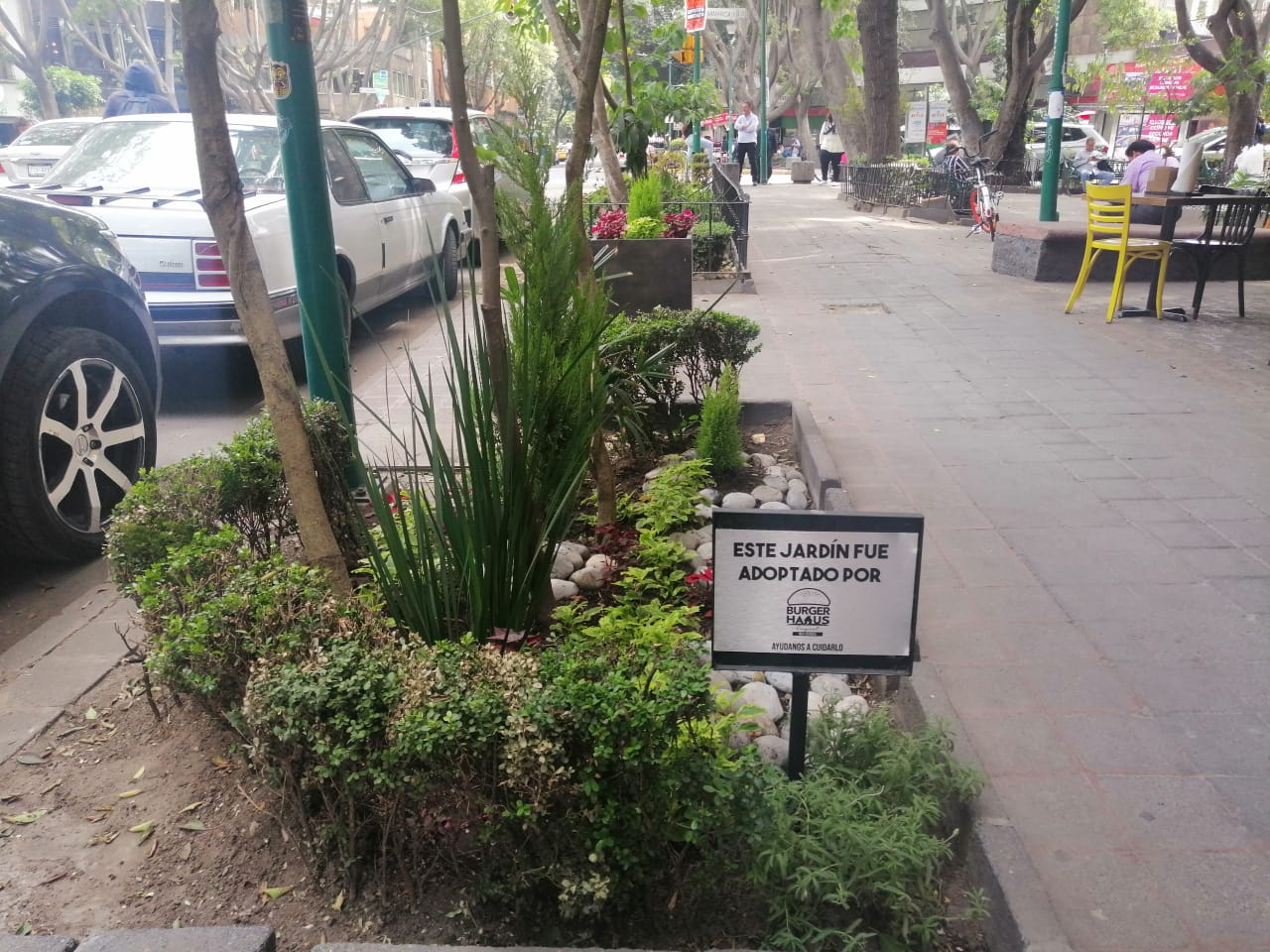 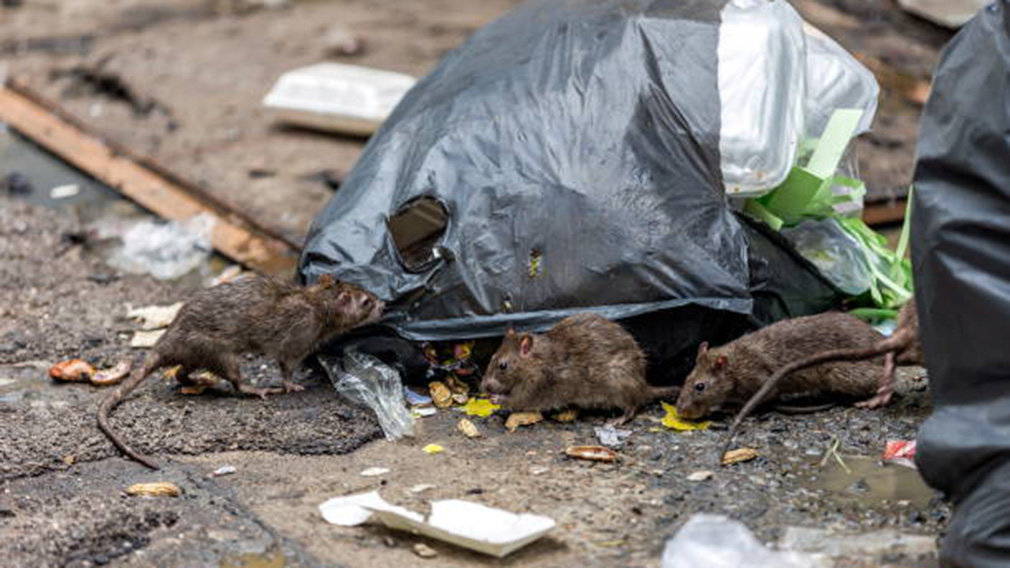 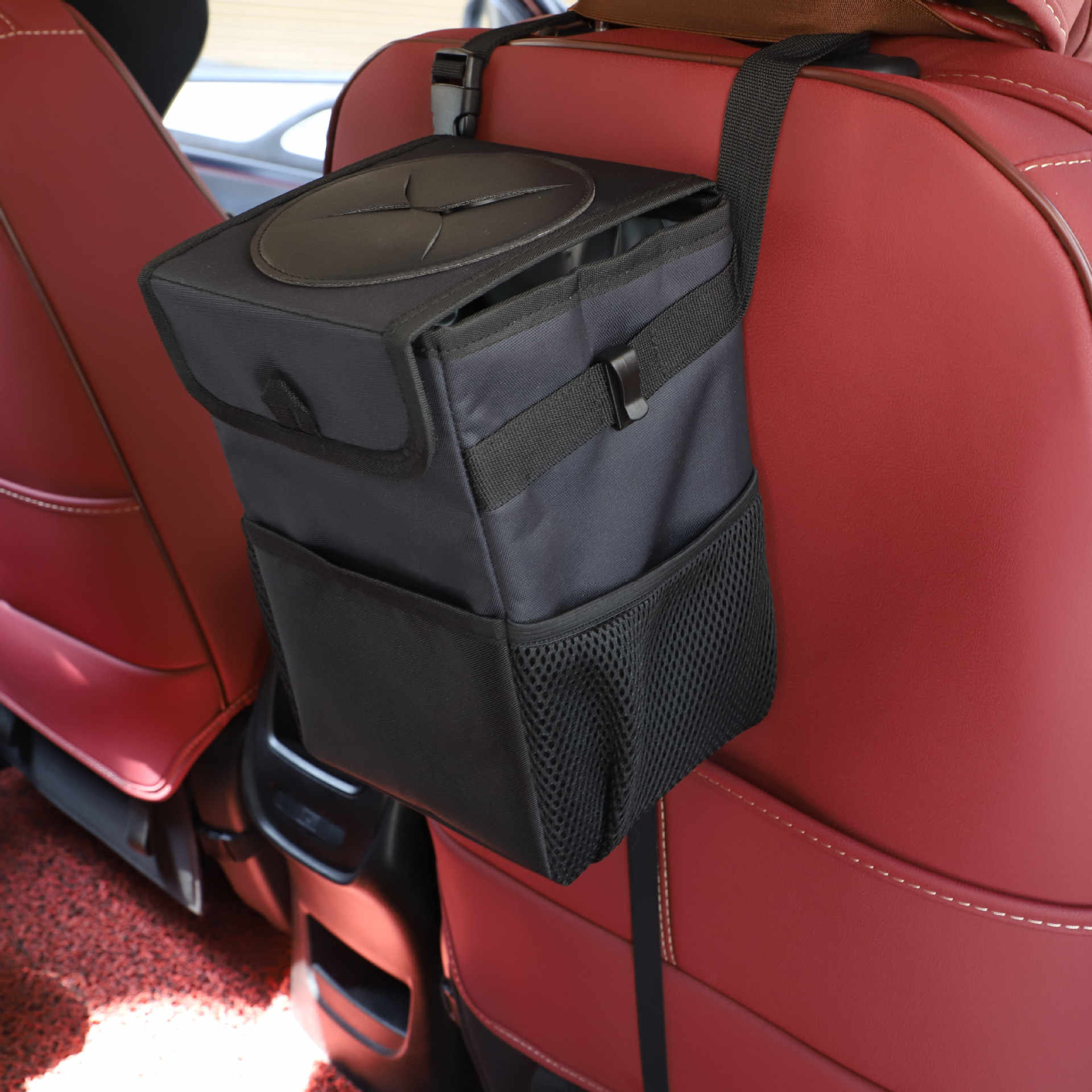 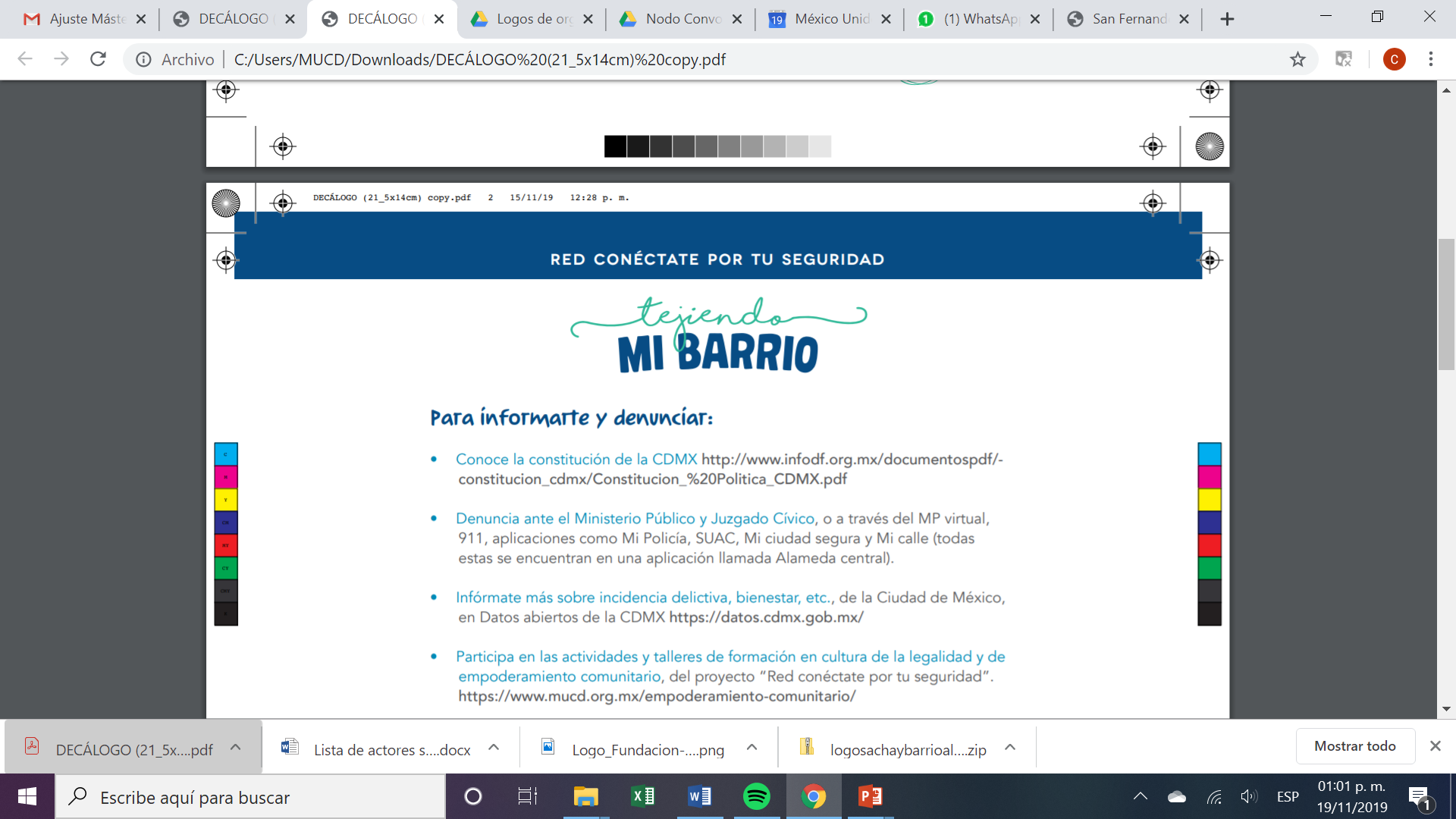 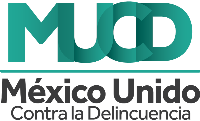 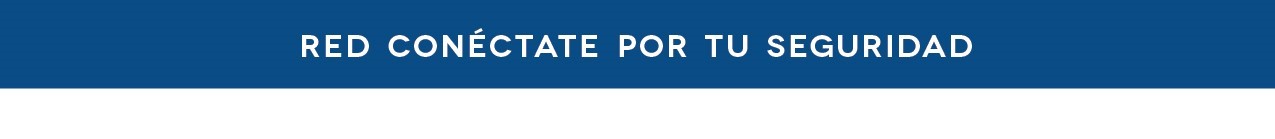 DESTINATARIOS
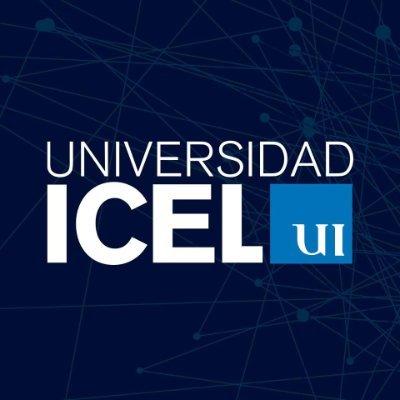 Logo de la institución u organización que desarrolla el proyecto.
¿A quién beneficia tu proyecto?
668 estudiantes de la universidad ICEL.
92 vecinos.
360 transeúntes.
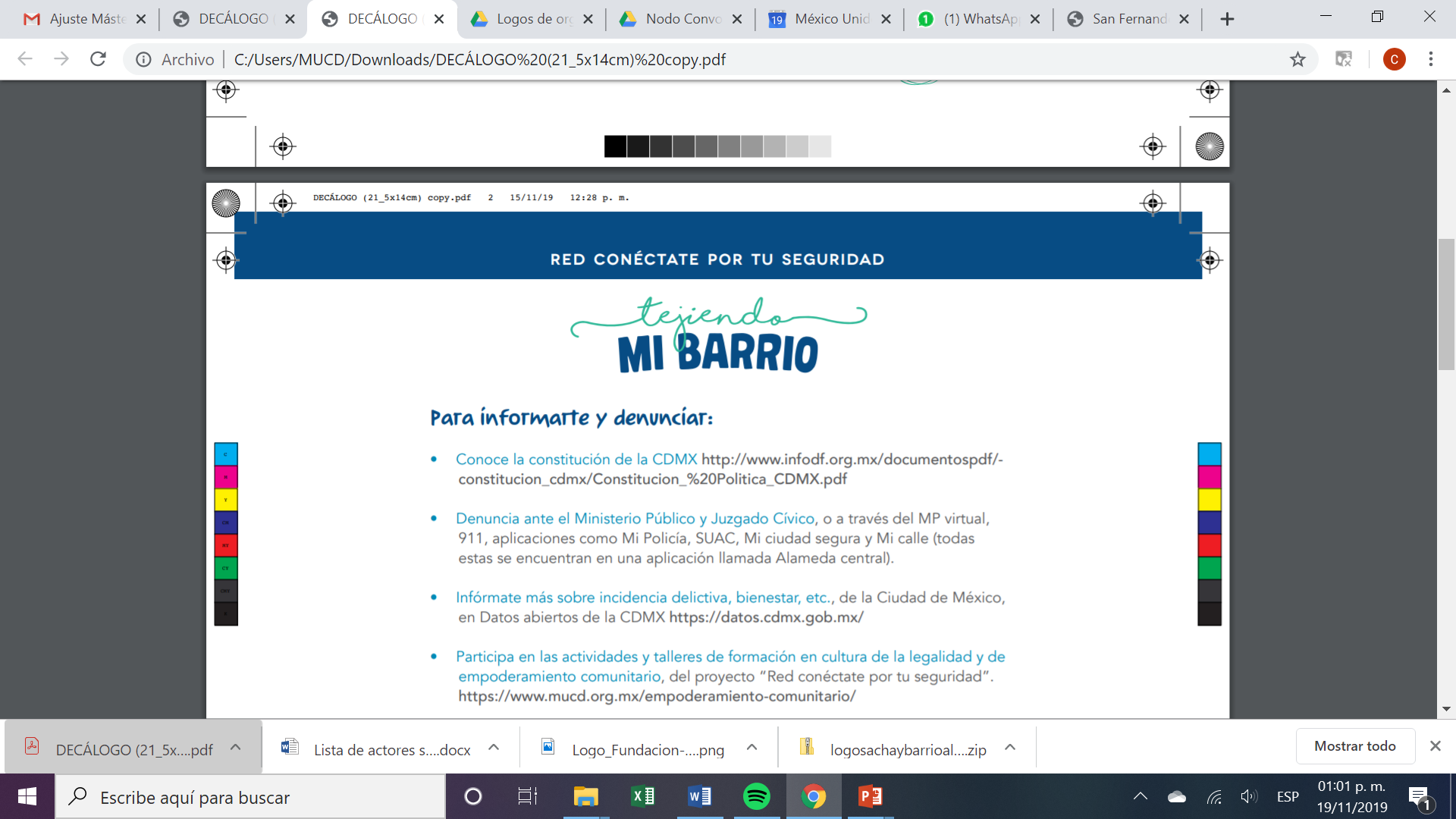 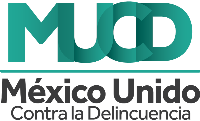 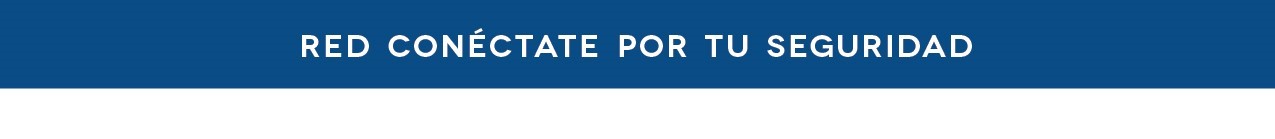 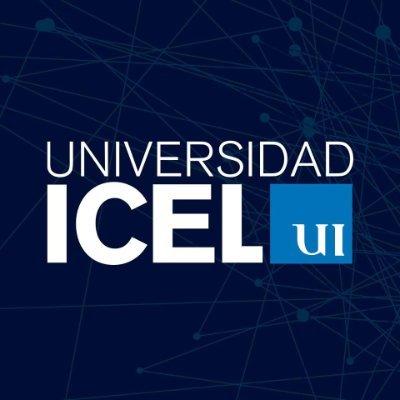 Logo de la institución u organización que desarrolla el proyecto.
Objetivo 3: Solicitar la presencia de Seguridad Ciudadana de la alcaldía Cuauhtémoc para que promuevan herramientas y acciones para el cuidado de áreas verdes en espacios públicos de la calle Liverpool, Berlín y Bruselas.
Objetivo 1: Informar a los estudiantes sobre las faltas administrativas del medio ambiente a través de anuncios y carteles.
Objetivo 2: Concientizar a los jóvenes sobre el cuidado del medio ambiente a través de la limpieza y adopción de un área verde de uso común.
ACTIVIDADES
Actividad 1. Hacer carteles y anuncios (digitales e impresos) de las faltas administrativas del medio ambiente y sus consecuencias para divulgarlos con la comunidad
Actividad 2. Los estudiantes de la Universidad ICEL, limpiarán las jardineras de la calle Liverpool entre Berlín y Bruselas
Actividad 3. Gestionar la visita de Seguridad Ciudadana de la Alcaldía Cuauhtémoc a la Universidad ICEL.
Fecha: 20/04/2020-25/04/2020
Fecha:
Fecha: 
25/05/2020 - 29/05/2020
Alex, Valeria y Lupita
Alex, Valeria y Lupita
Alex, Valeria y Lupita
15/05/2020 22/05/2020
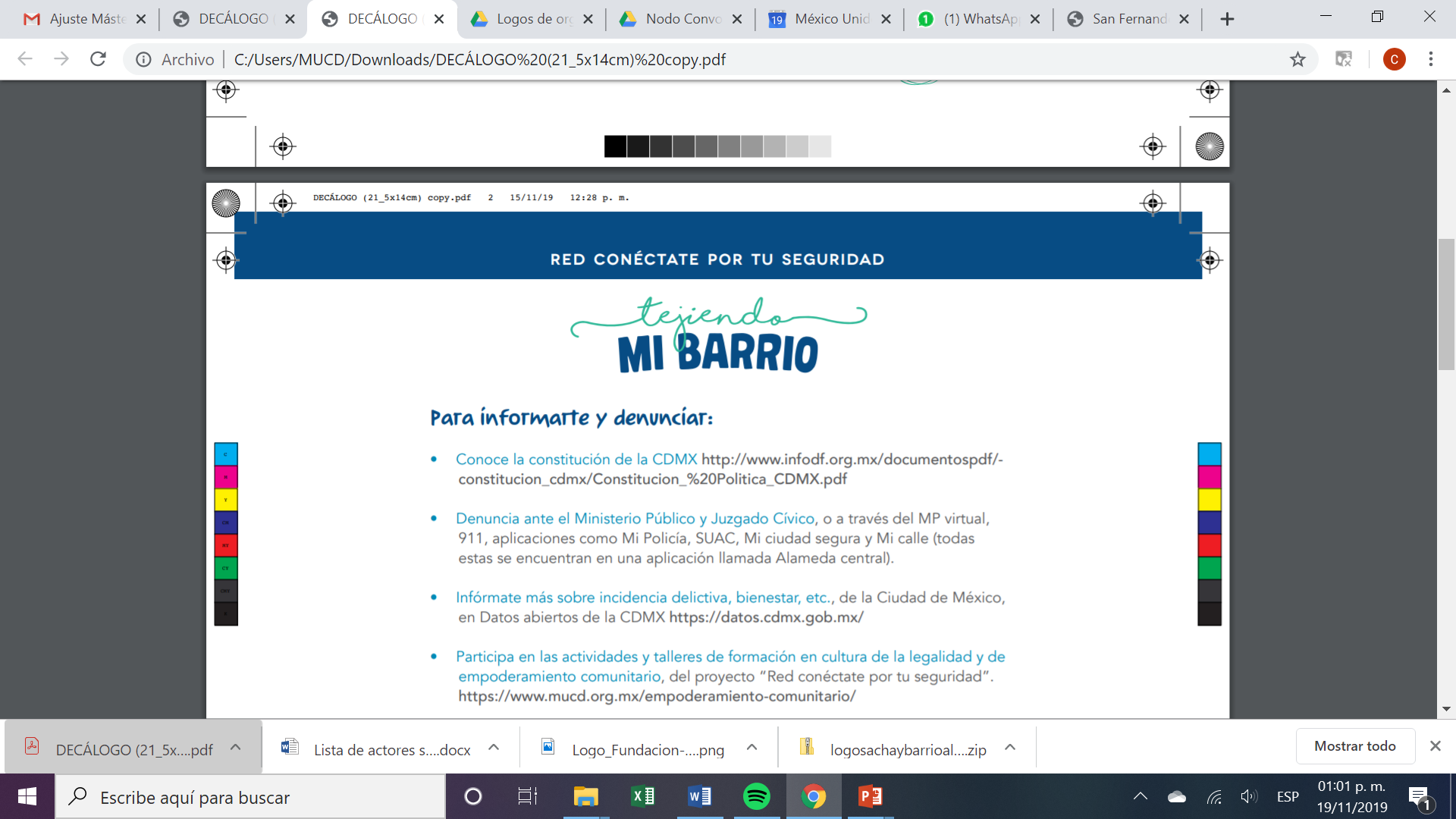 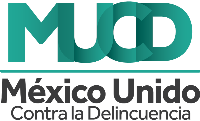 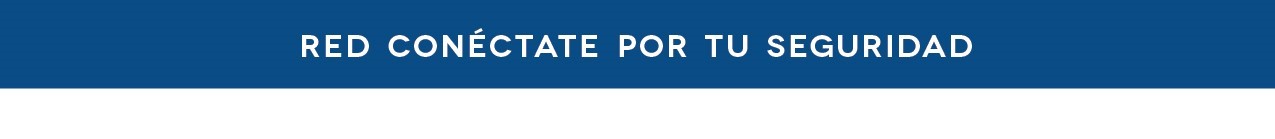 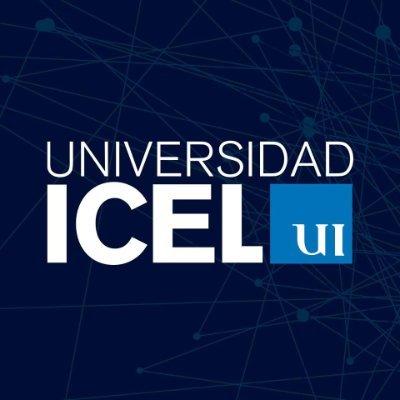 Logo de la institución u organización que desarrolla el proyecto.
Objetivo 1: Informar a los estudiantes sobre las faltas administrativas del medio ambiente a través de anuncios y carteles.
Actividad 1. Hacer carteles y anuncios (digitales e impresos) de las faltas administrativas del medio ambiente y sus consecuencias para divulgarlos con la comunidad
Porcentaje de carteles y anuncios divulgados en la universidad ICEL.
INDICADORES
Objetivo 2: Concientizar a los jóvenes sobre el cuidado del medio ambiente a través de la limpieza y adopción de un área verde de uso común.
Actividad 2. Los estudiantes de la Universidad ICEL, limpiarán las jardineras de la calle Liverpool entre Berlín y Bruselas
Porcentaje de jardineras limpiadas por parte de los estudiantes de la universidad ICEL.
Meta: 3 carteles y anuncios 
Frecuencia: 1 semana
Objetivo 3: Solicitar la presencia de Seguridad Ciudadana de la alcaldía Cuauhtémoc para que promuevan herramientas y acciones para el cuidado de áreas verdes en espacios públicos de la calle Liverpool, Berlín y Bruselas
Actividad 3. Gestionar la visita de Seguridad Ciudadana de la Alcaldía Cuauhtémoc a la Universidad ICEL
Porcentaje de visitas realizadas de Seguridad Ciudadana a la universidad ICEL.
Meta: 3 jardineras
Frecuencia: 1 semana
Meta: 1 visita
Frecuencia: 1 día
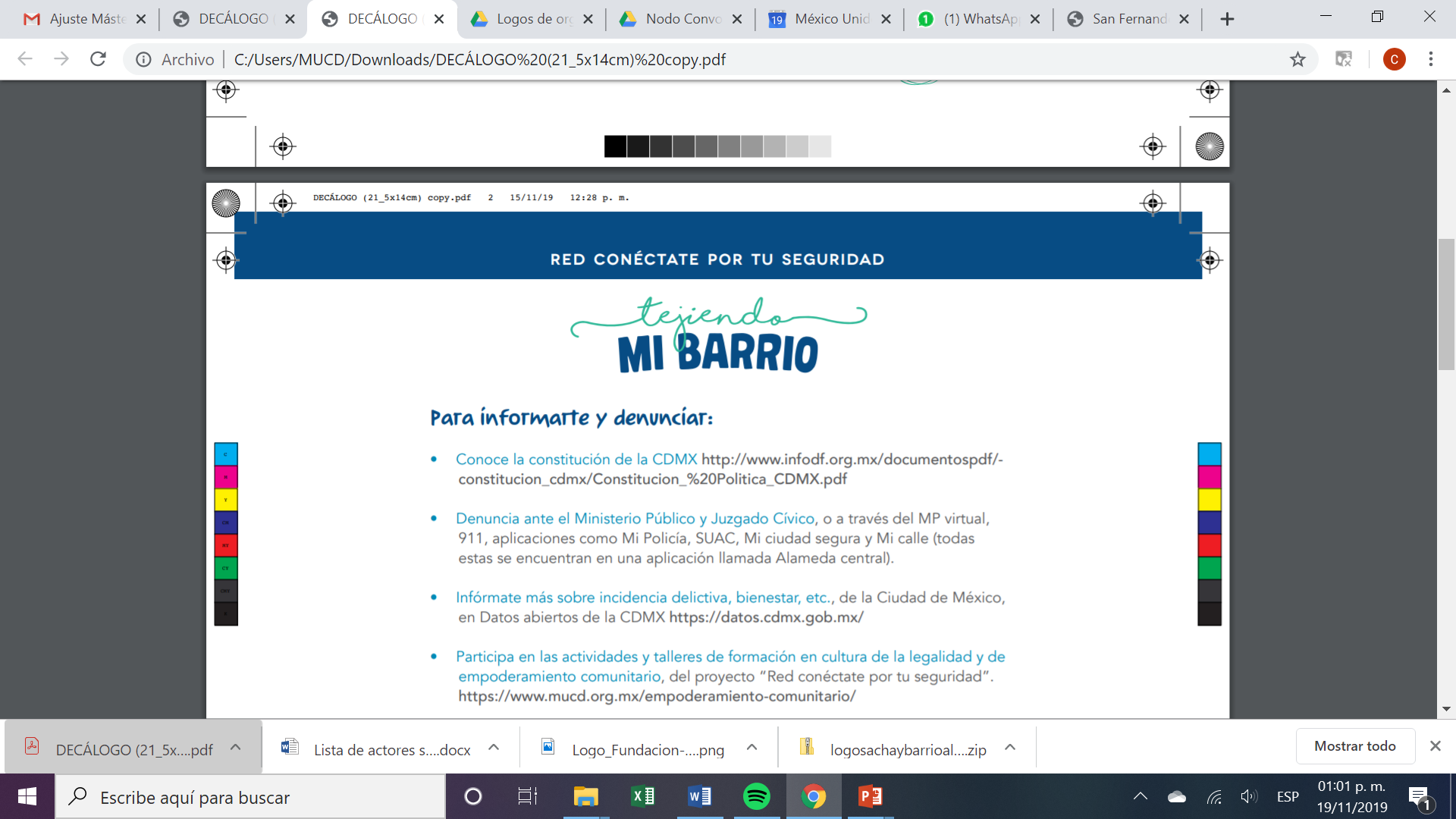 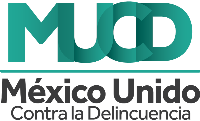 [Speaker Notes: 3 carteles, 3 jardineras, 1 visita]
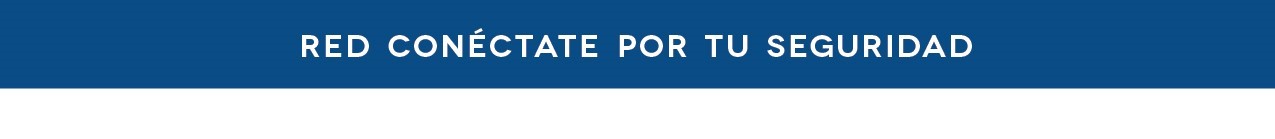 Actividad 1
Actividad 2
Actividad 3
Recursos humanos: 3 personas
Recursos humanos: 15  personas
Recursos humanos: 3 personas
RECURSOS
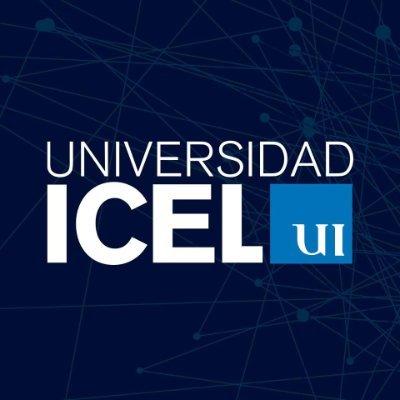 Logo de la institución u organización que desarrolla el proyecto.
Recursos financieros: $30
Recursos financieros: $150
Recursos financieros: $50
Recursos materiales: Cartulinas y material reciclable como periódico
Recursos materiales: 
Medios electrónicos y/o físicos de comunicación
Recursos materiales: Guantes
Bolsas
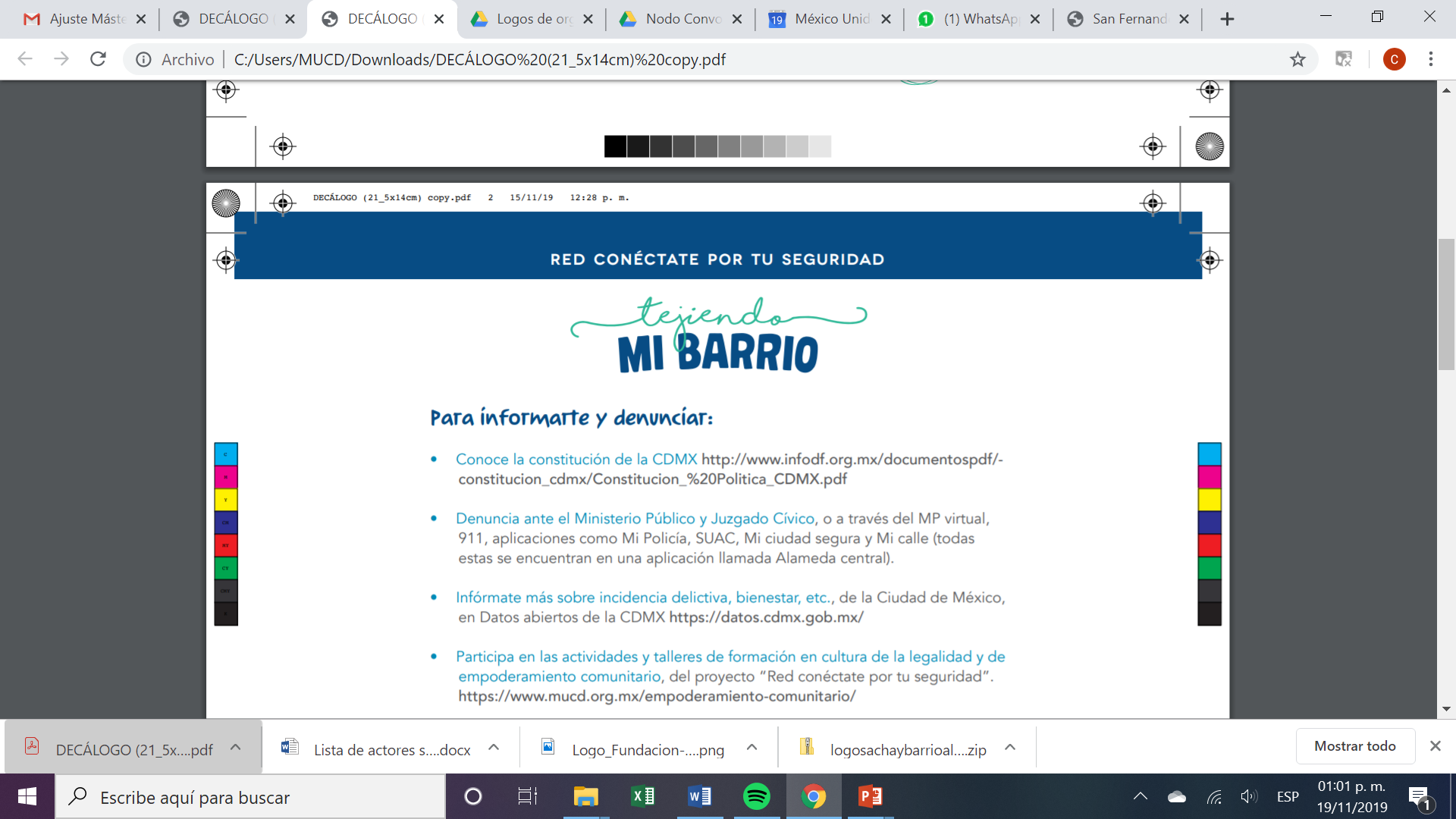 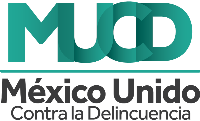 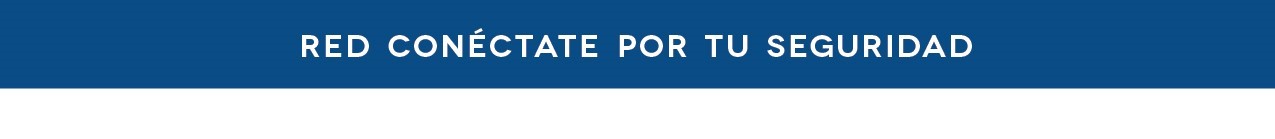 RESULTADOS
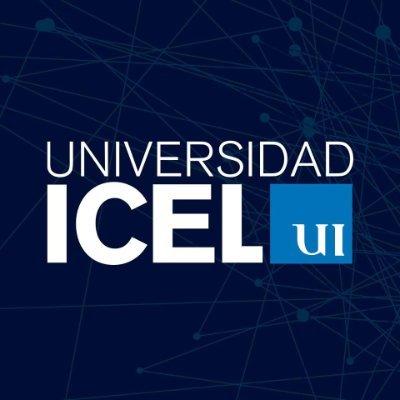 Logo de la institución u organización que desarrolla el proyecto.
1. Resultados cuantitativos (porcentaje) según indicadores.
2. Fotografías del antes y el después.
3. Resultado “no esperado”
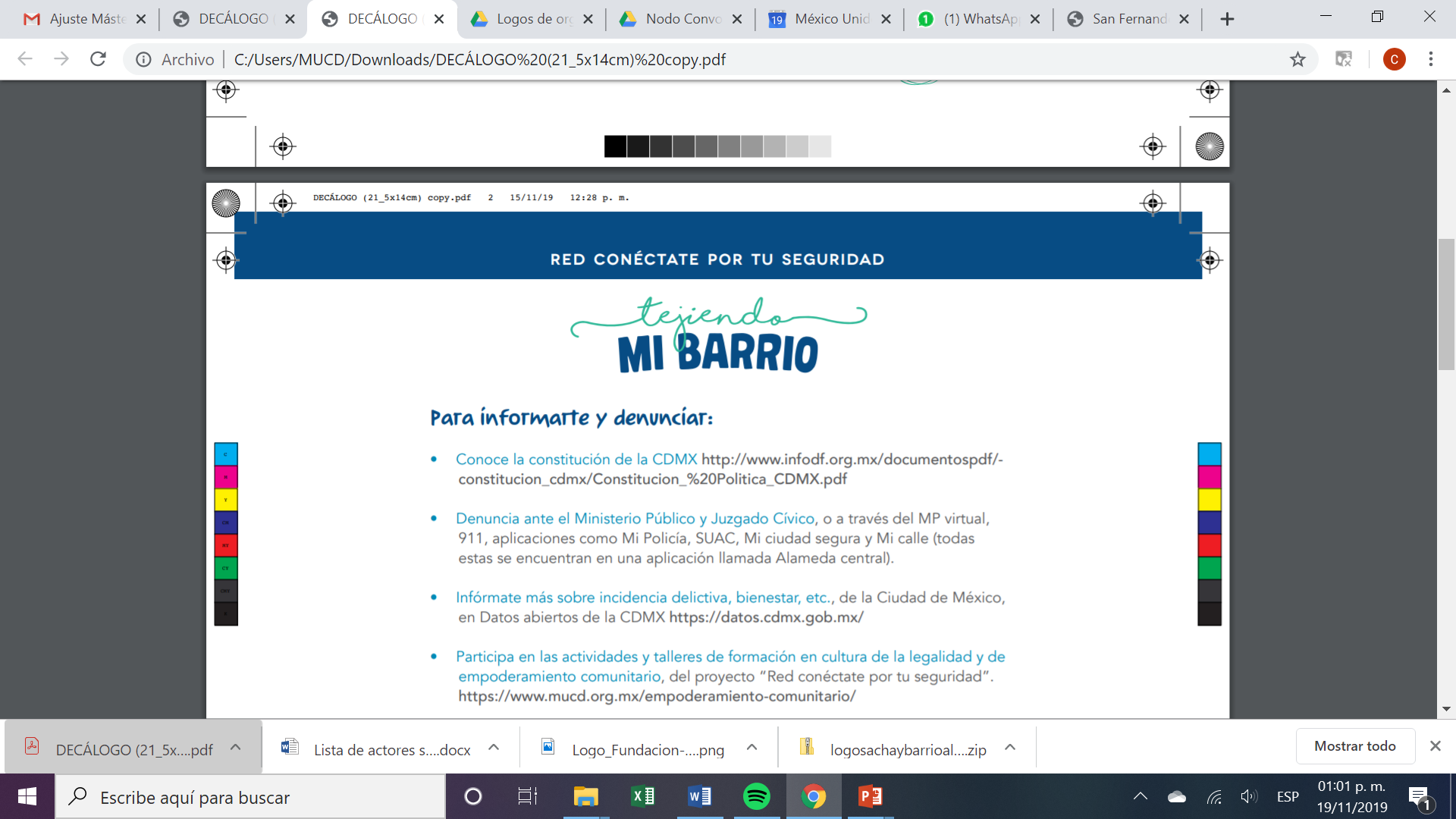 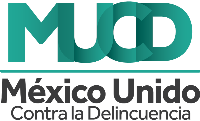